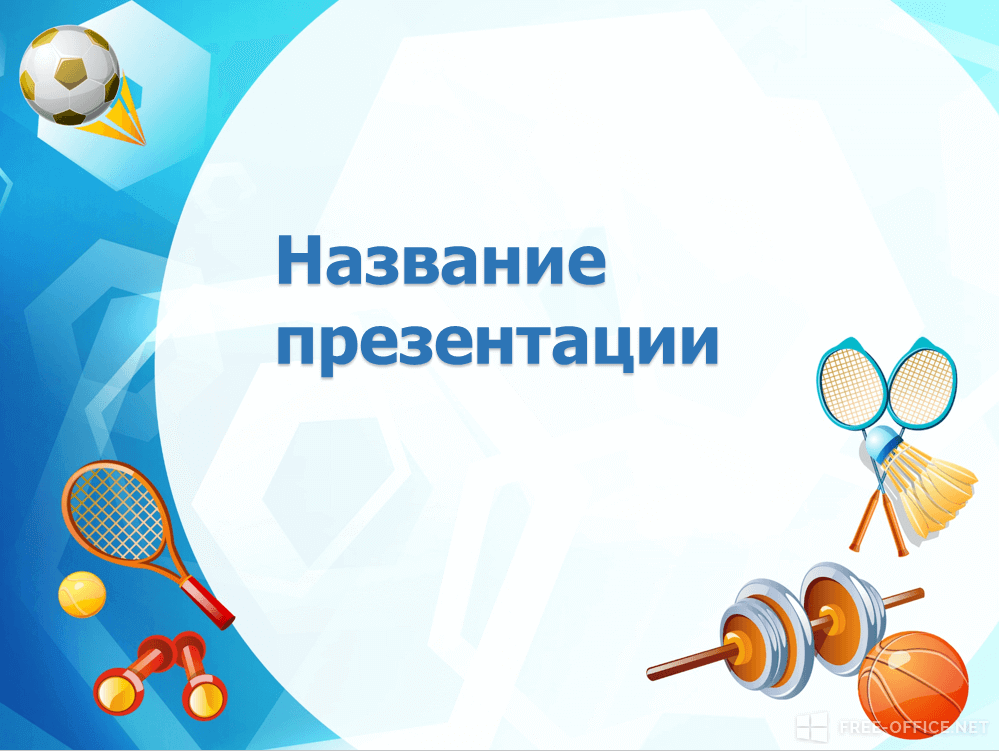 Муниципальное Бюджетное Дошкольное Образовательное Учреждение 
 Центр Развития ребенка -  детский сад  № 28 г. Яровое, Алтайский край.
«Физкультурный уголок 
младшей группы».
Презентацию подготовила: воспитатель
 младшей группы
Куликова Е.А.
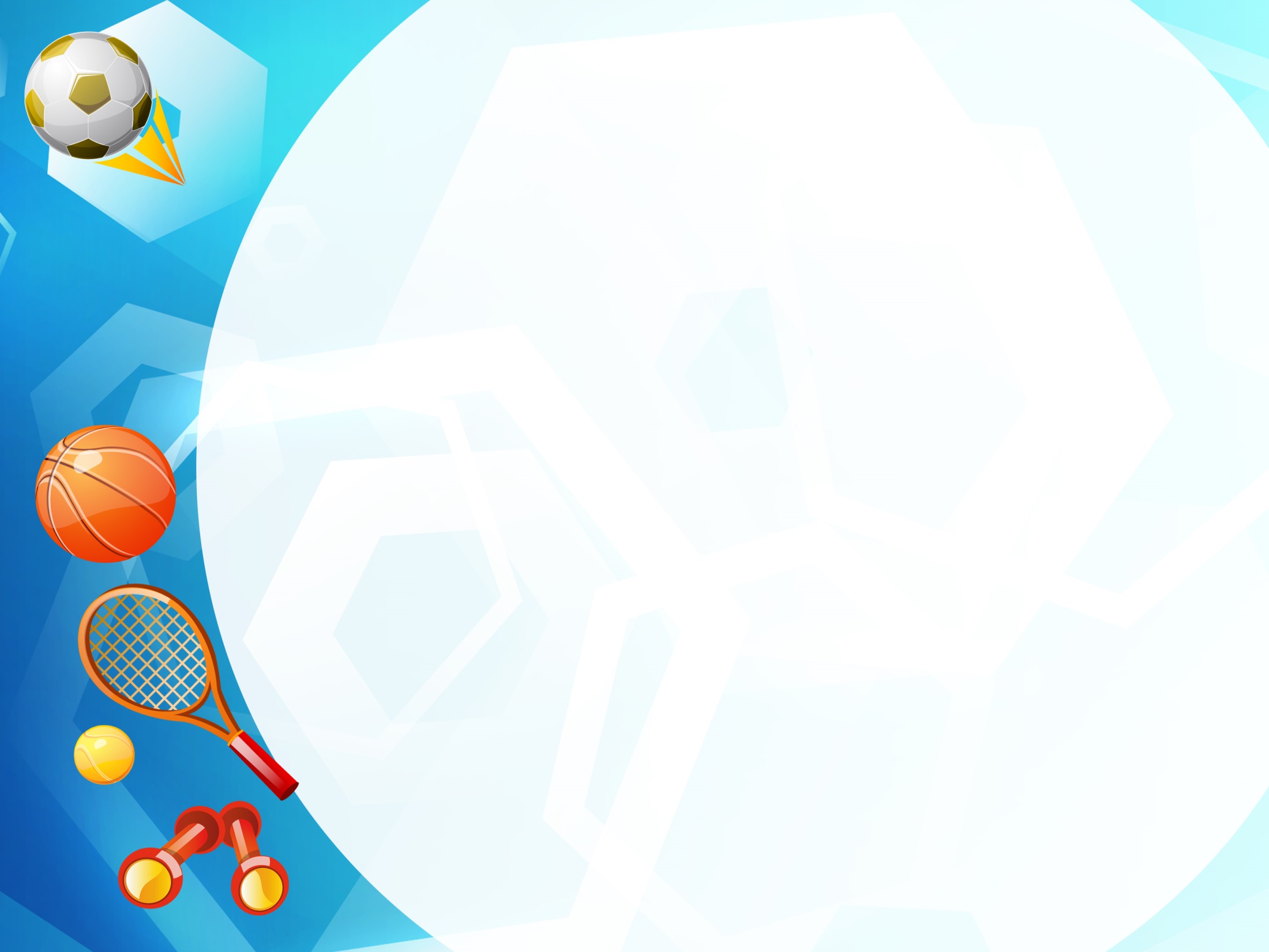 Физкультурно  – оздоровительный уголок служит удовлетворению потребности детей в движении и приобщению их к здоровому образу жизни.
:
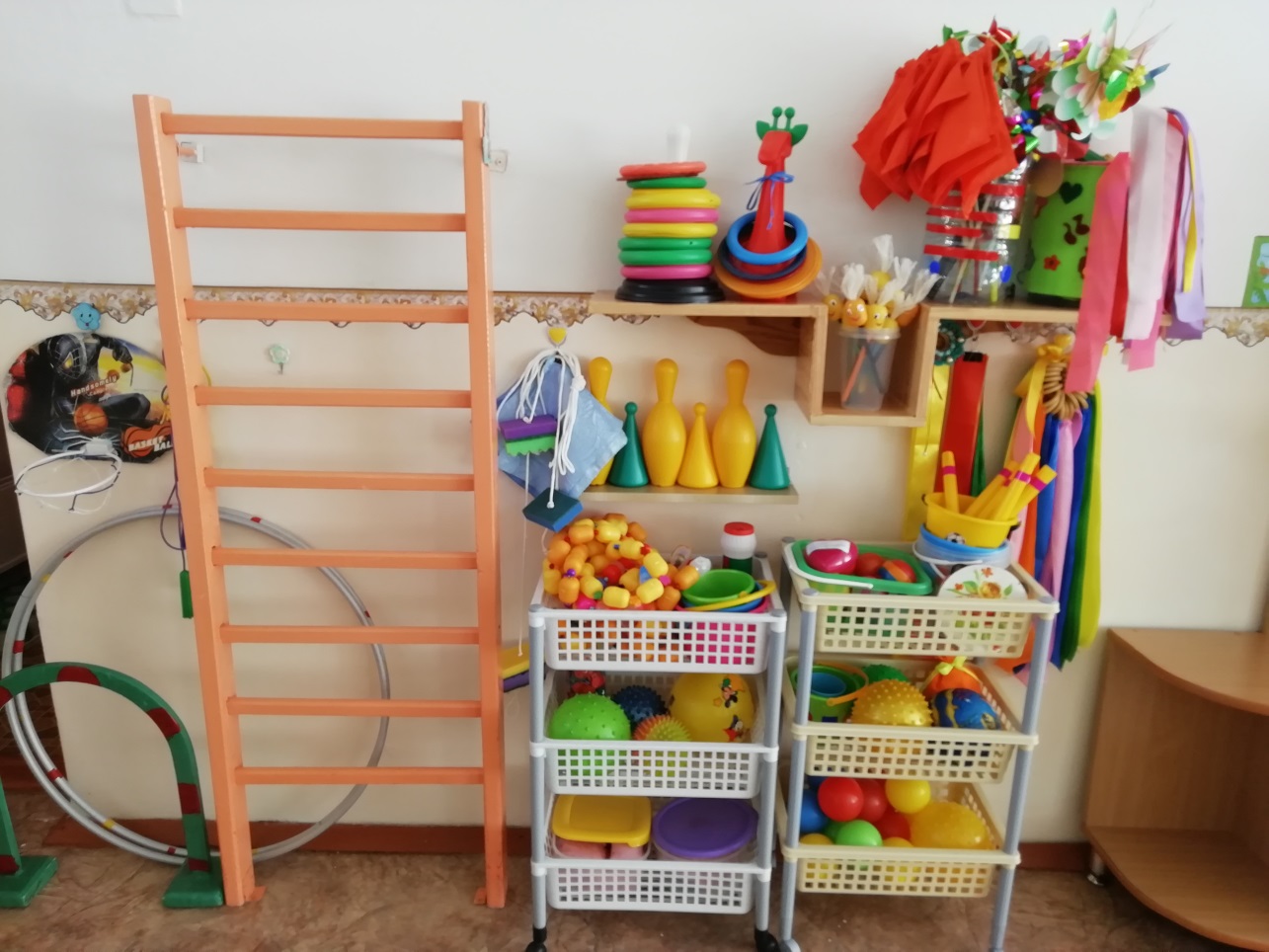 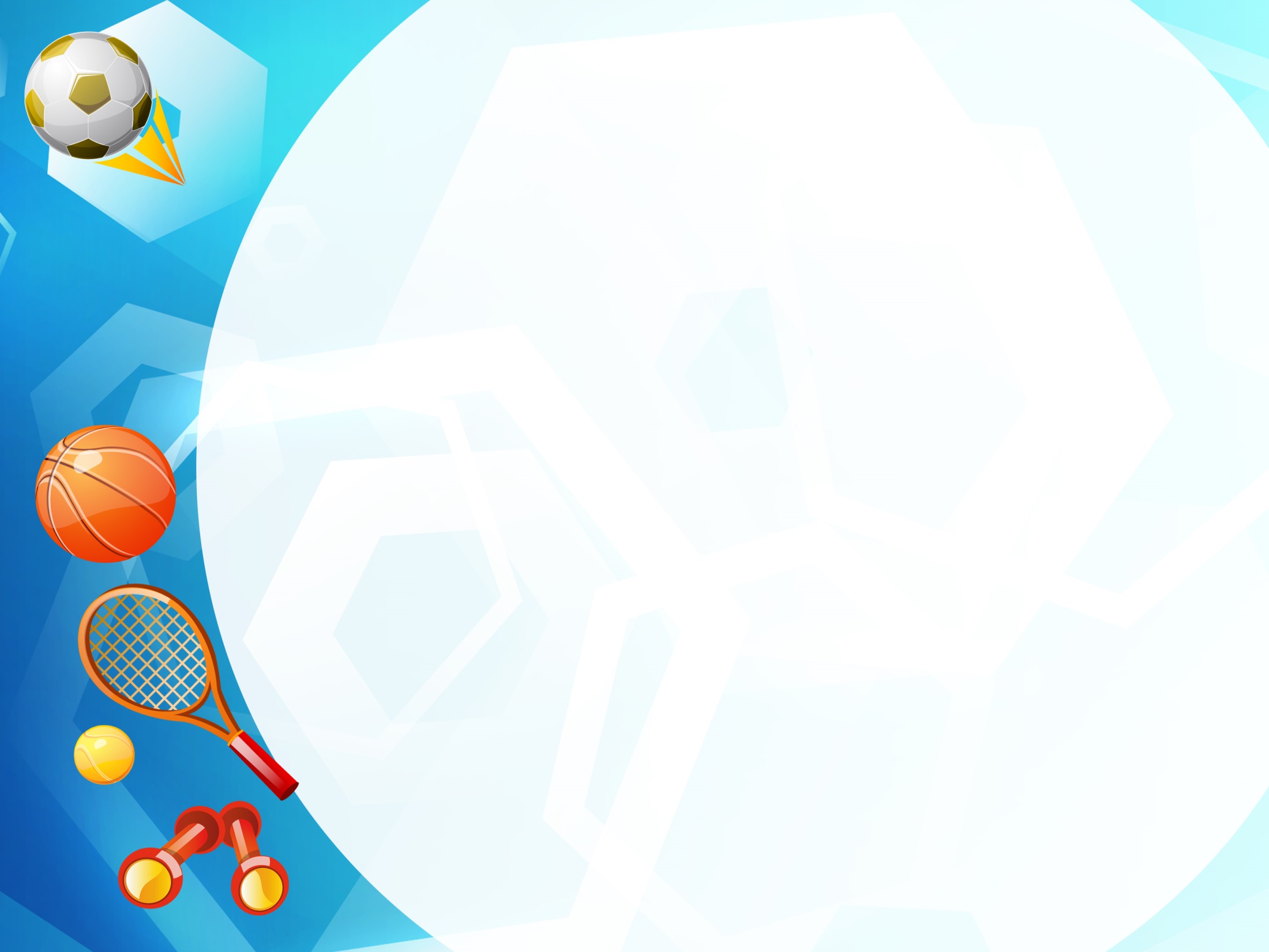 Цель: Способствовать полноценному и всестороннему развитию и воспитанию двигательной активности у детей, которая оказывает огромное влияние на состояние здоровья и физическое развитие ребенка. 
 Разнообразить двигательную активность детей с помощью
 дополнительного оборудования.
Задачи:
Формирование у детей начальных представлений о здоровом образе жизни;
Сохранение, укрепление и охрана здоровья детей; повышение умственной и физической работоспособности, предупреждение утомления;
Обеспечение гармоничного физического развития, совершенствование умений и навыков в основных видах движений, воспитание красоты, грациозности, выразительности движений, формирование правильной осанки;
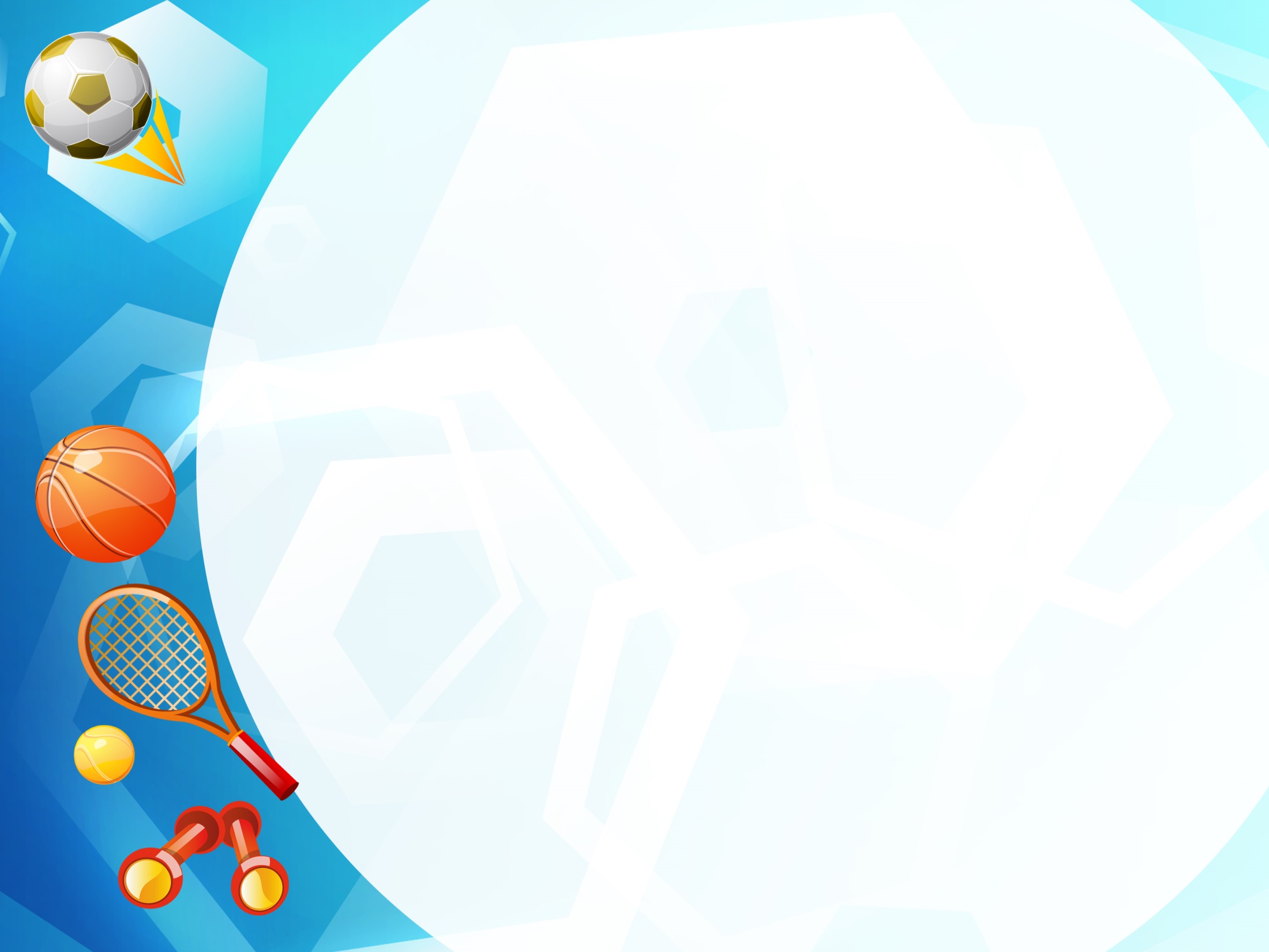 Формирование потребности в ежедневной двигательной деятельности. Развитие инициативы, самостоятельности и творчества в двигательной активности, способности к самоконтролю, самооценке при выполнении движений; 
Развитие интереса к участию в подвижных и спортивных играх и физических упражнениях, активности в самостоятельной двигательной деятельности; интереса и любви к спорту. Предупреждение сколиоза и плоскостопия. Формирование и закрепление правильной осанки. Активизация функций сердечно - сосудистой и дыхательной системы.
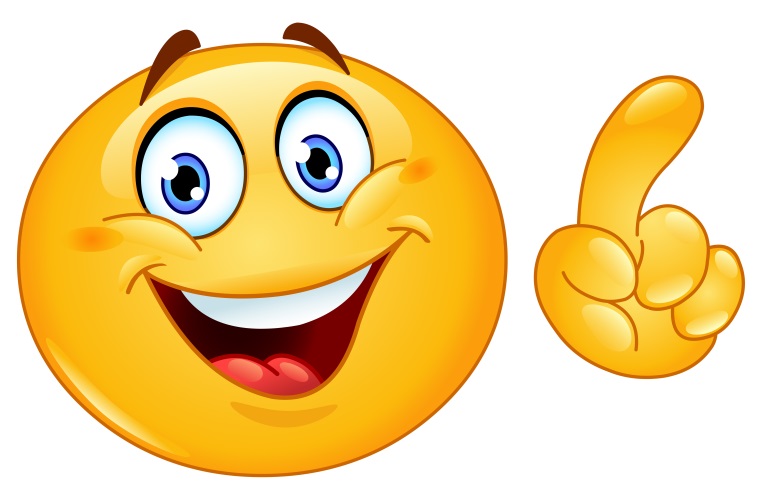 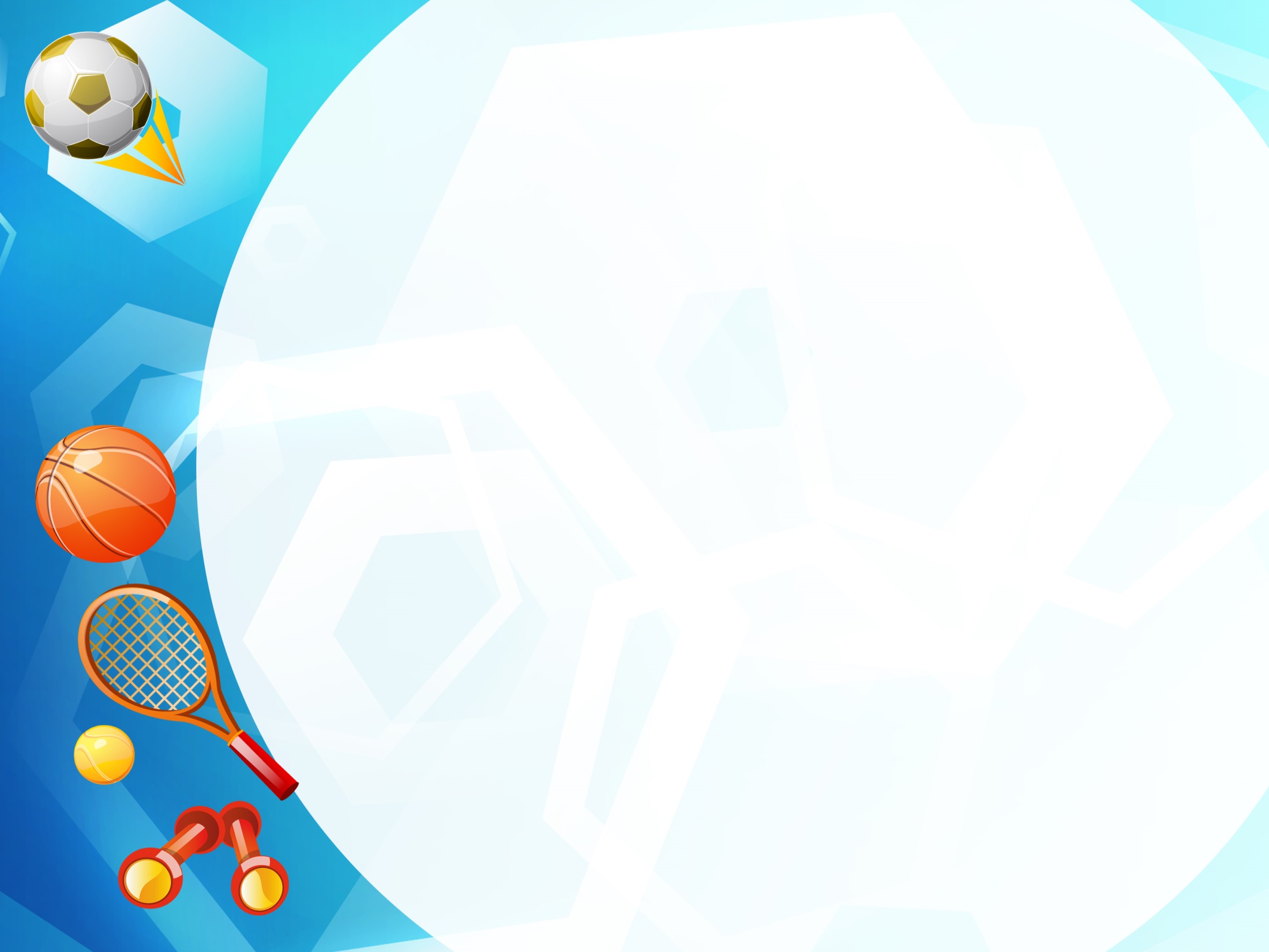 Требования к физкультурному
 уголку в детском саду
В детском саду к физкультурному уголку, предъявляют следующие требования: педагогические, эстетические, гигиенические. Каждое пособие должно быть прочным, надёжным, пригодным для эксплуатации. Физкультурные пособия помогают детям добиваться более чёткого представления о движении, которое складывается на основе ощущений и восприятий. С помощью физкультурного уголка в своей группе мы ежедневно проводим индивидуальную работу по профилактике плоскостопия, формированию правильной осанки, укреплению мышц и т. д.
.
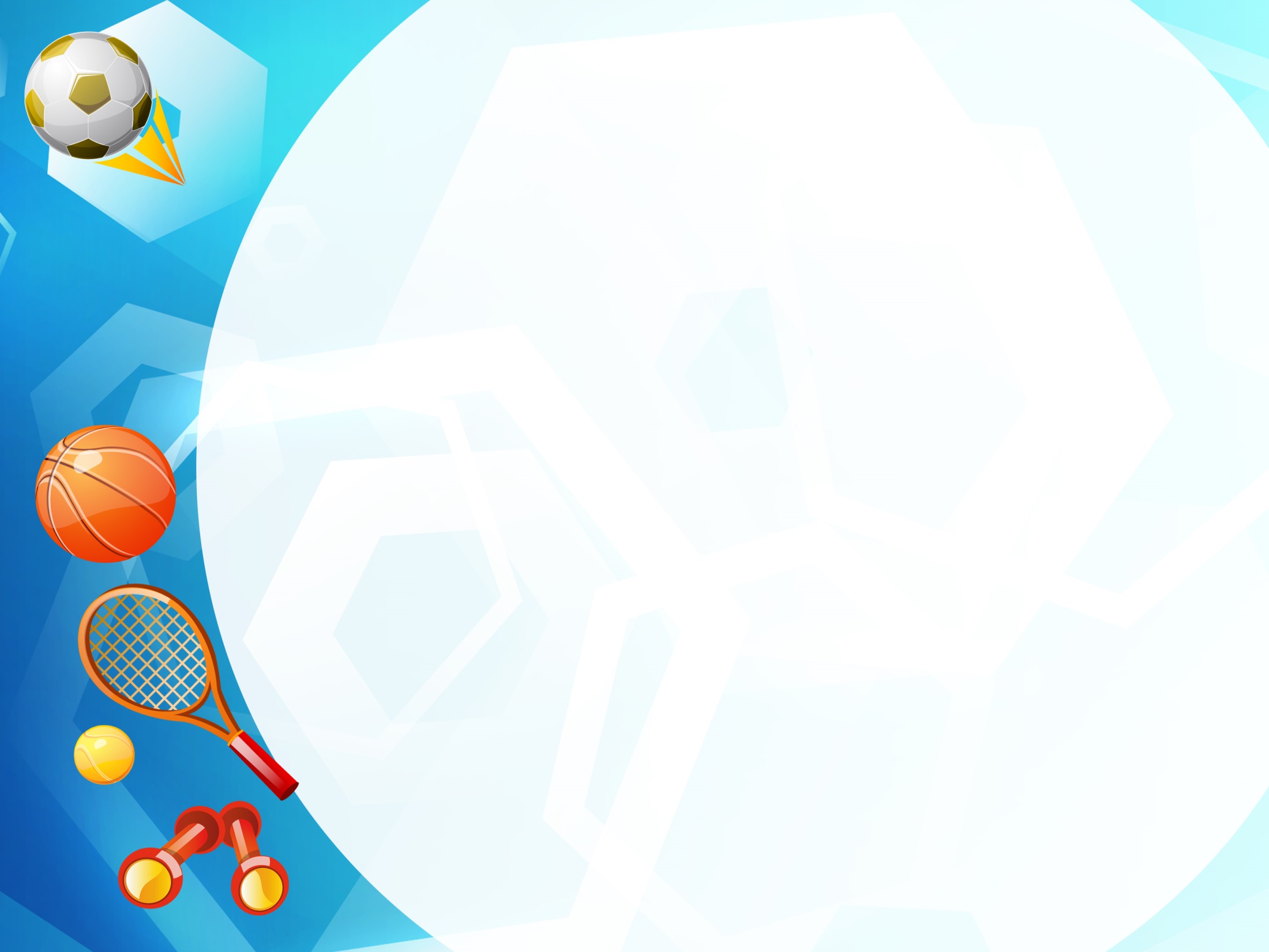 Оборудование физкультурного уголка.
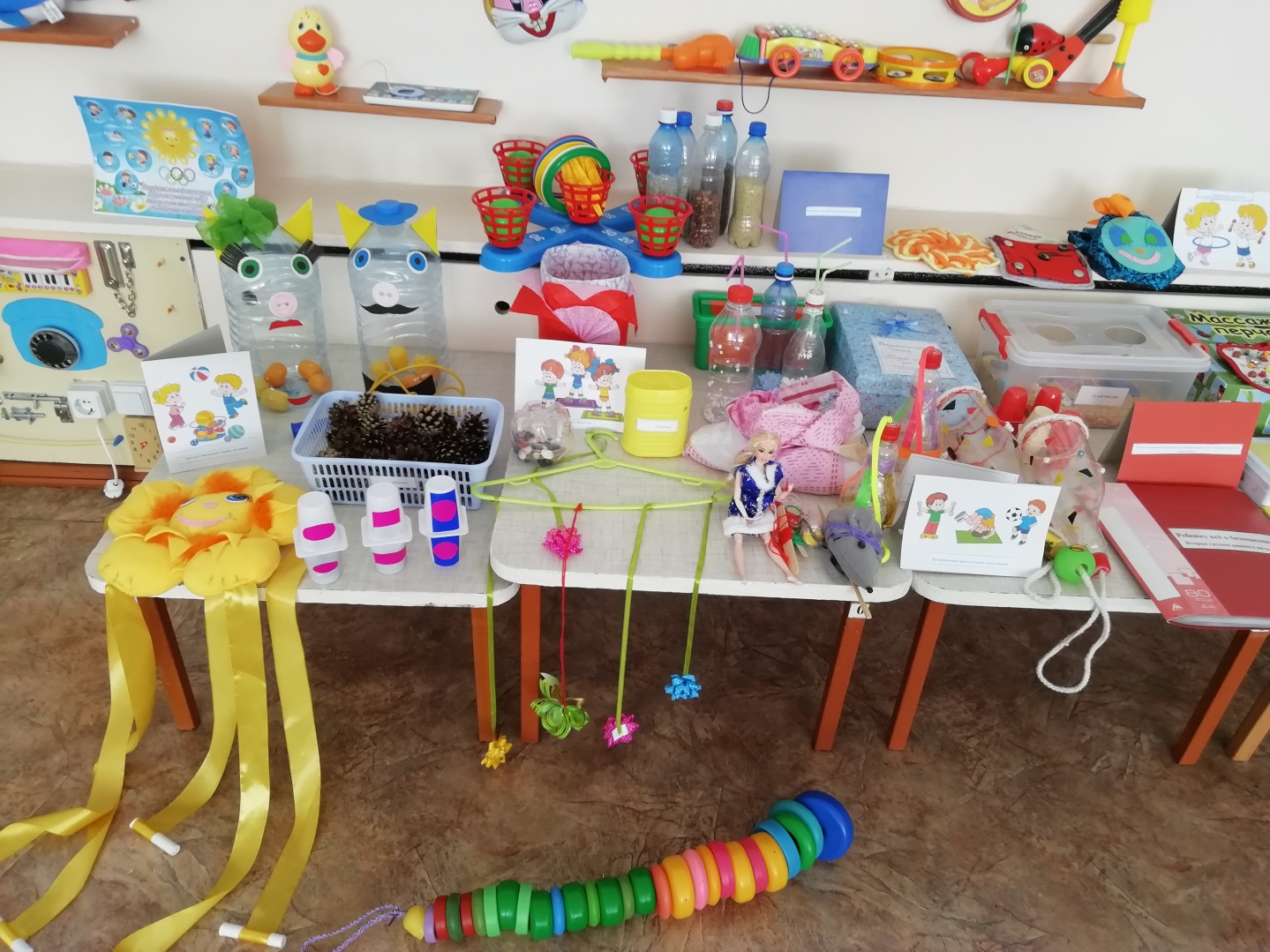 .
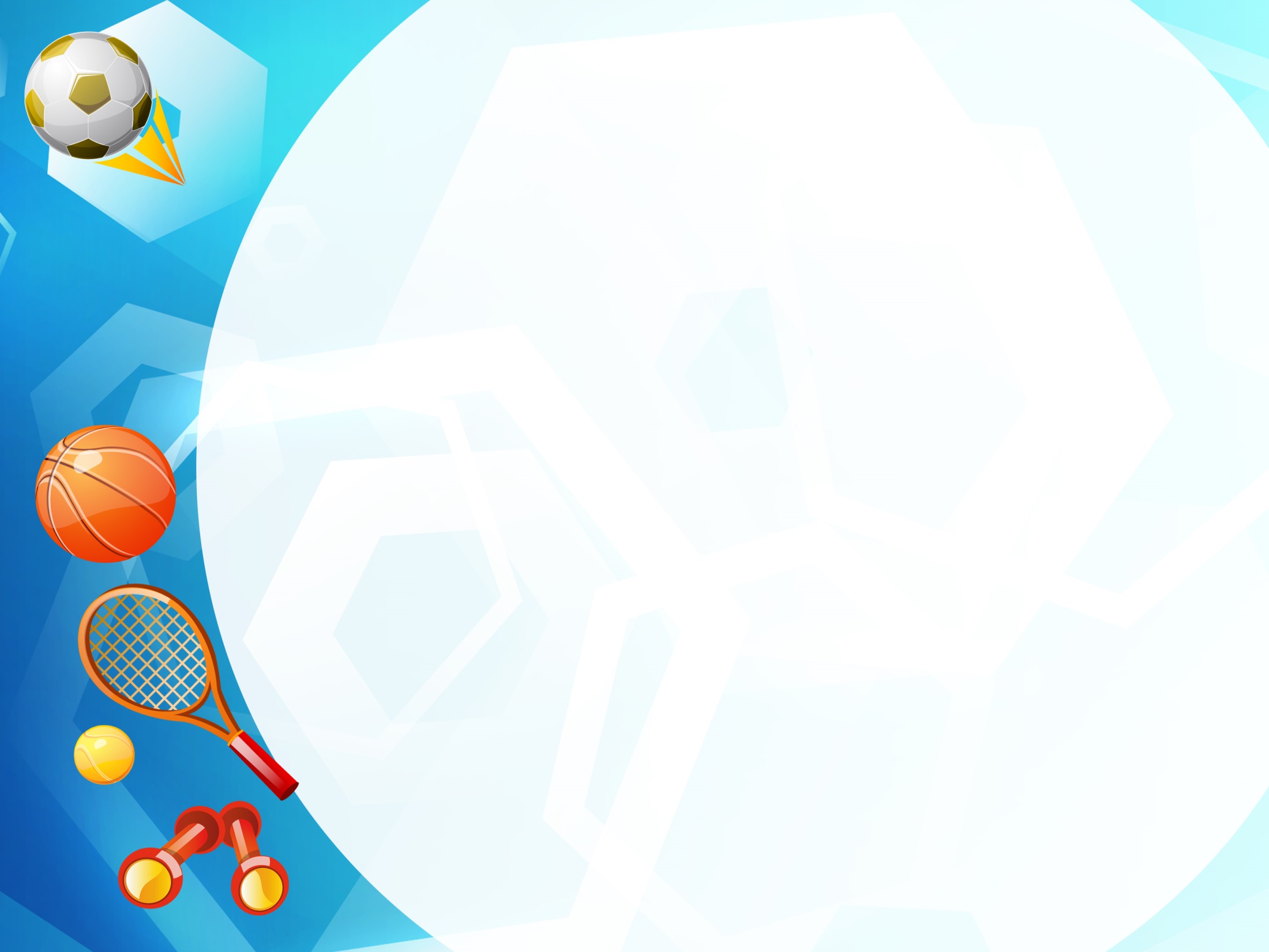 Оборудование физкультурного уголка.
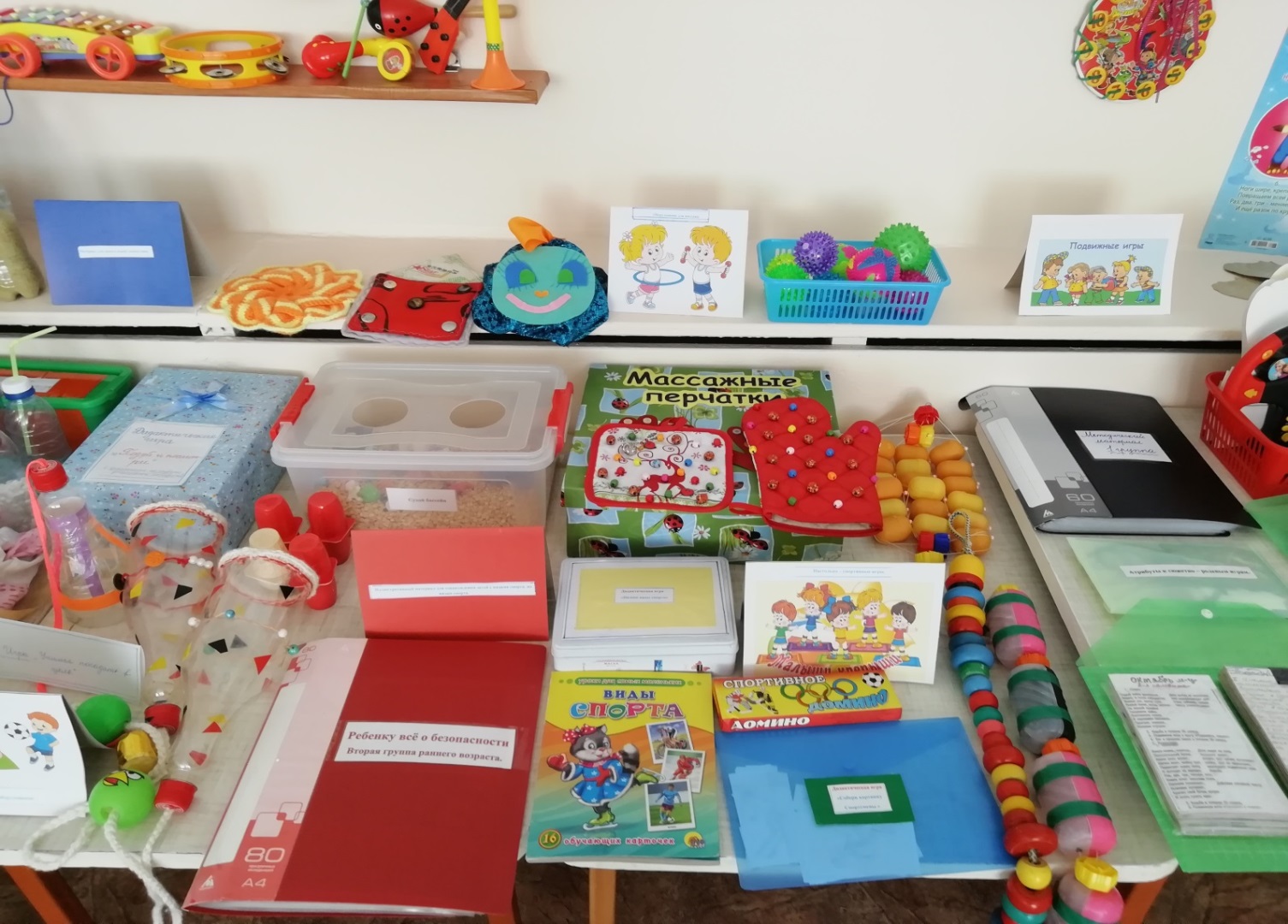 .
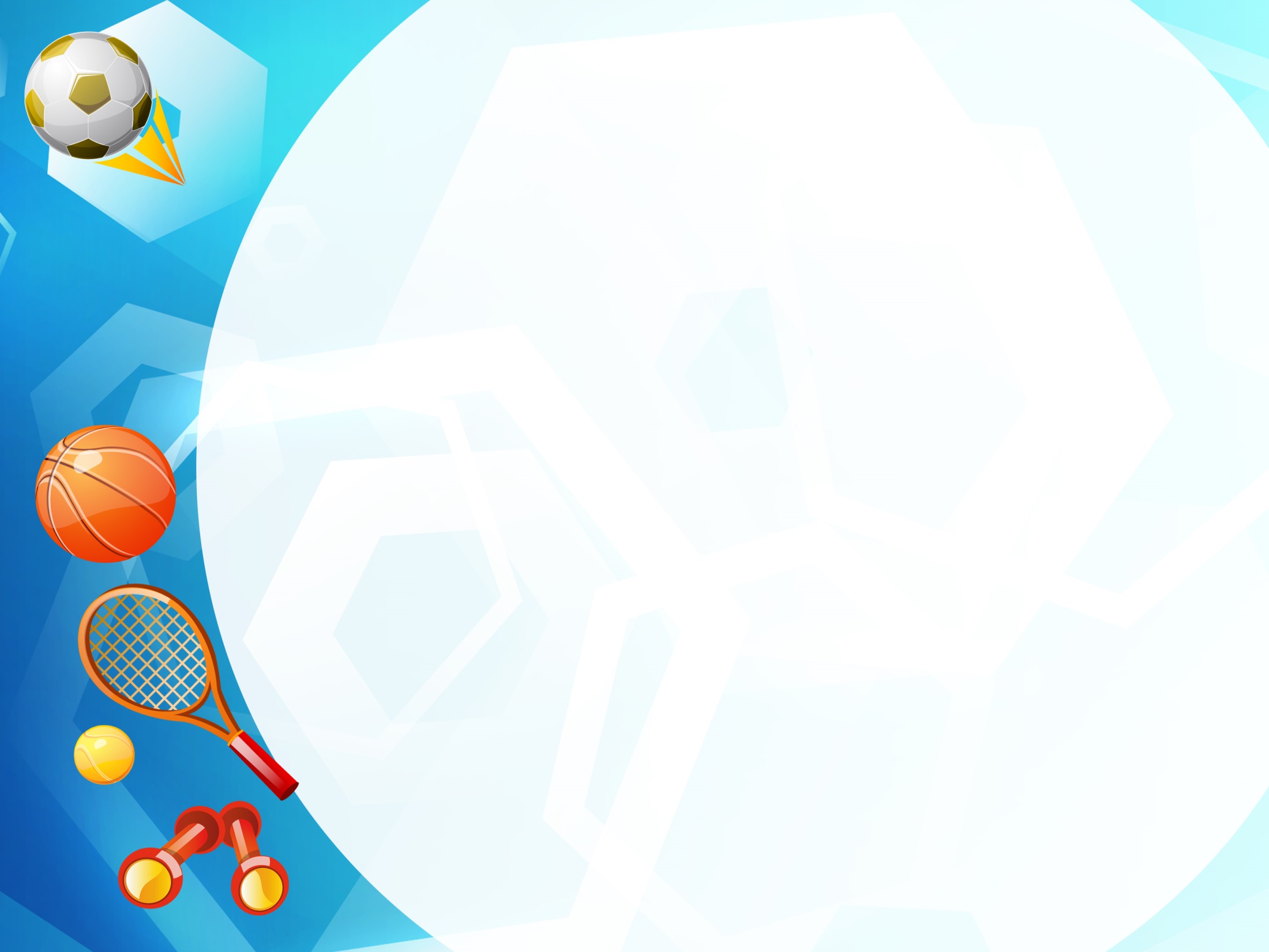 Оборудование физкультурного уголка.
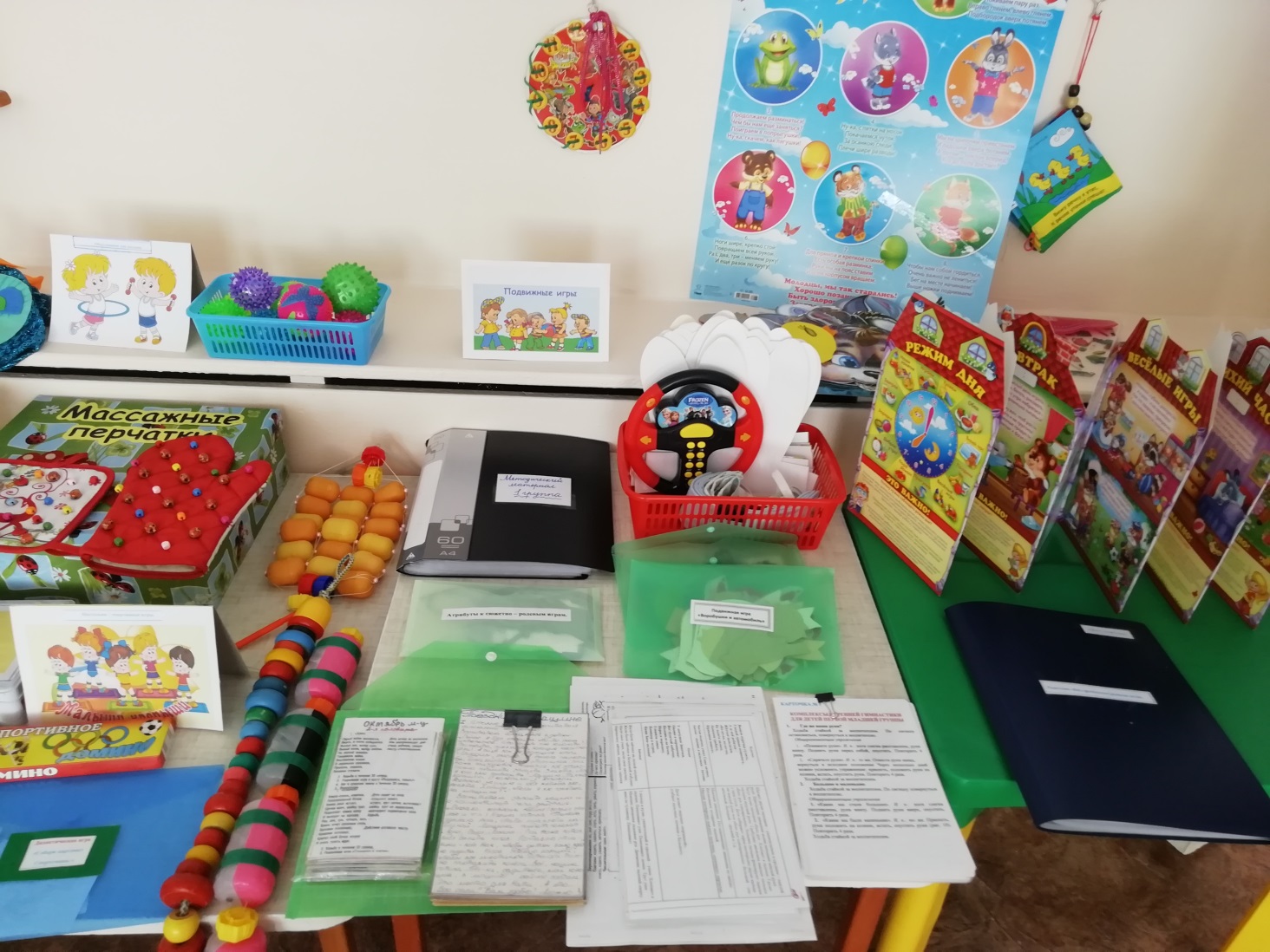 .
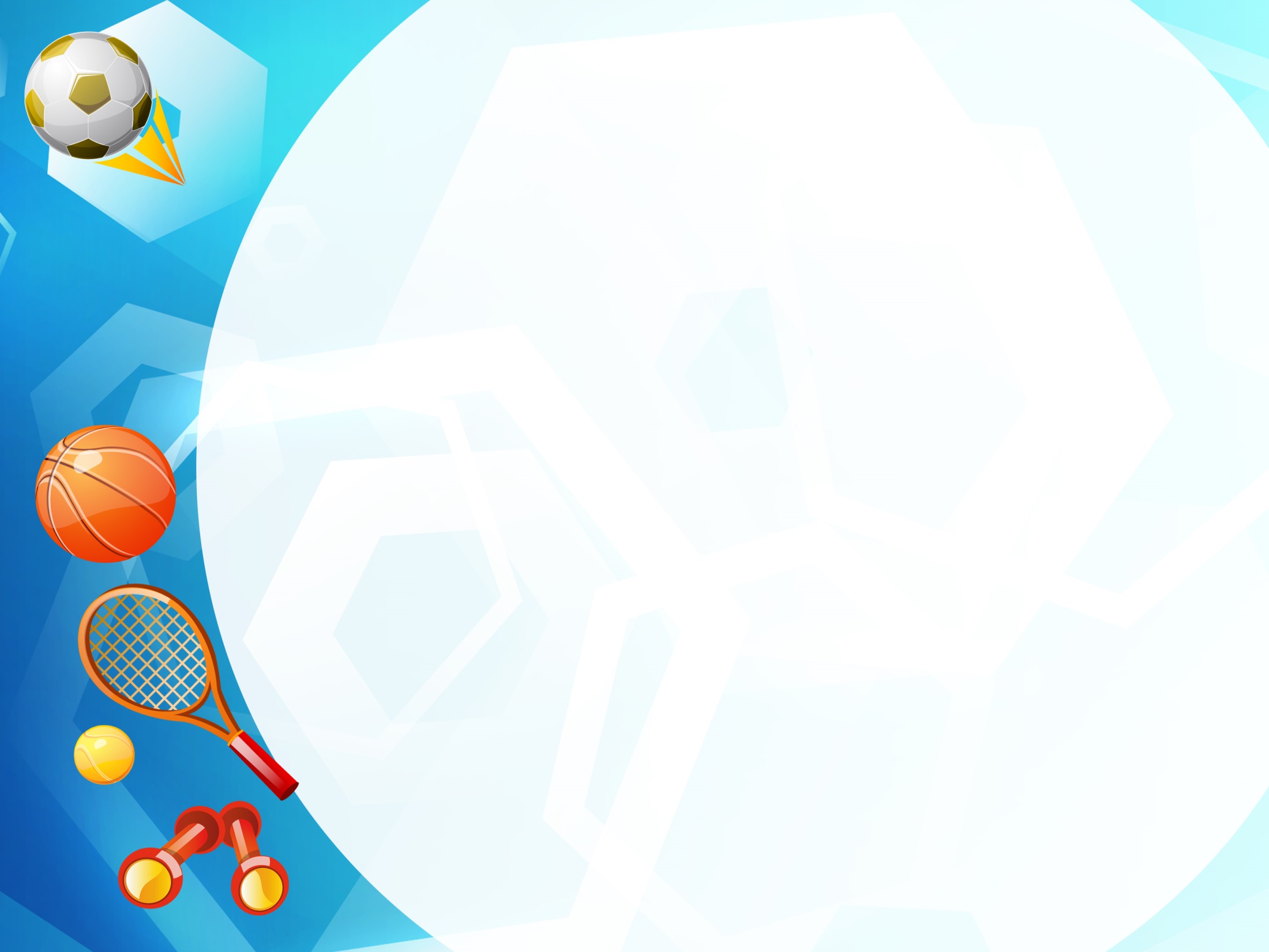 Оборудование физкультурного уголка.
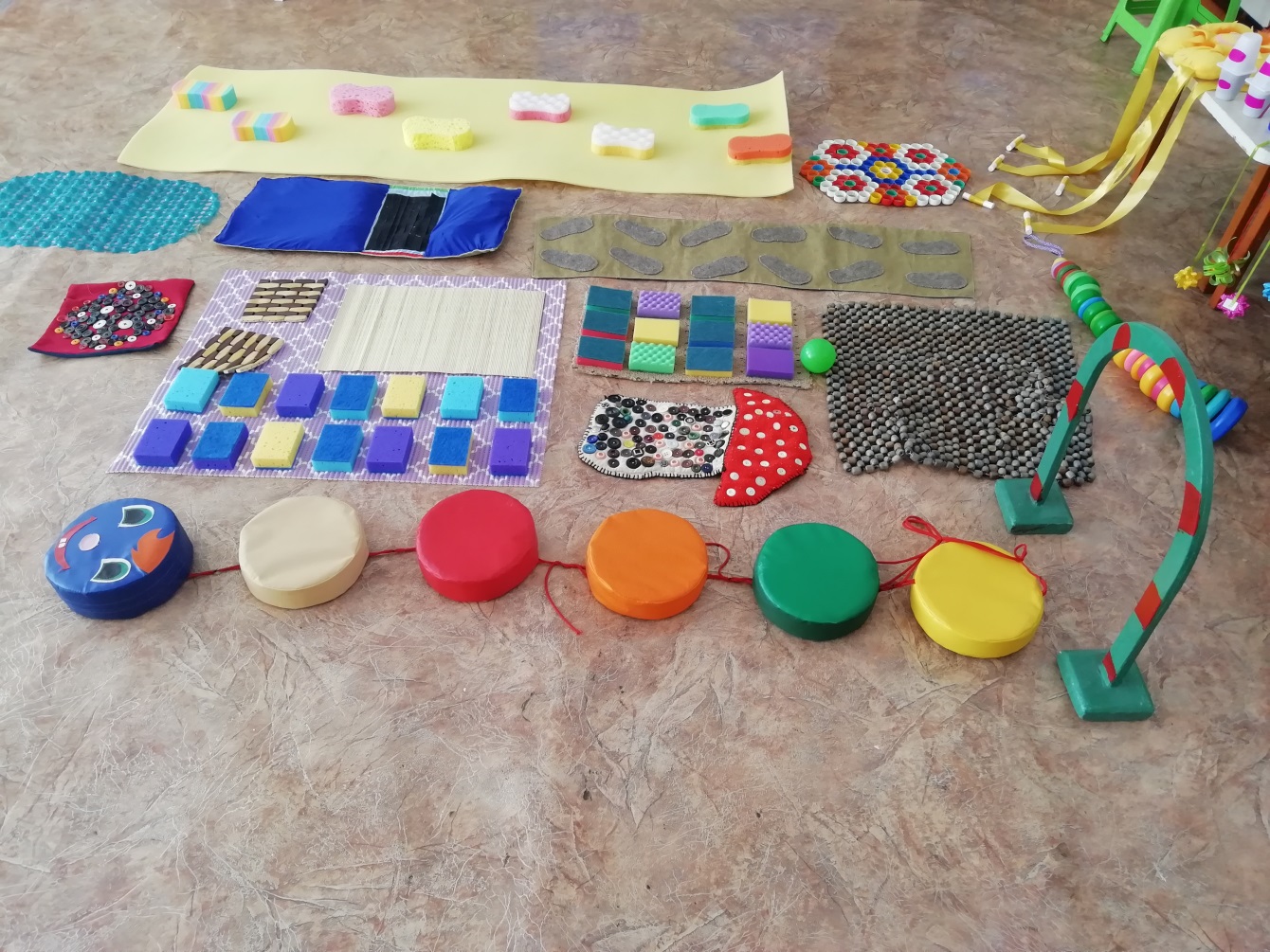 .
Дорожка здоровья. Для профилактики плоскостопия, сколиоза и формирование правильной осанки.
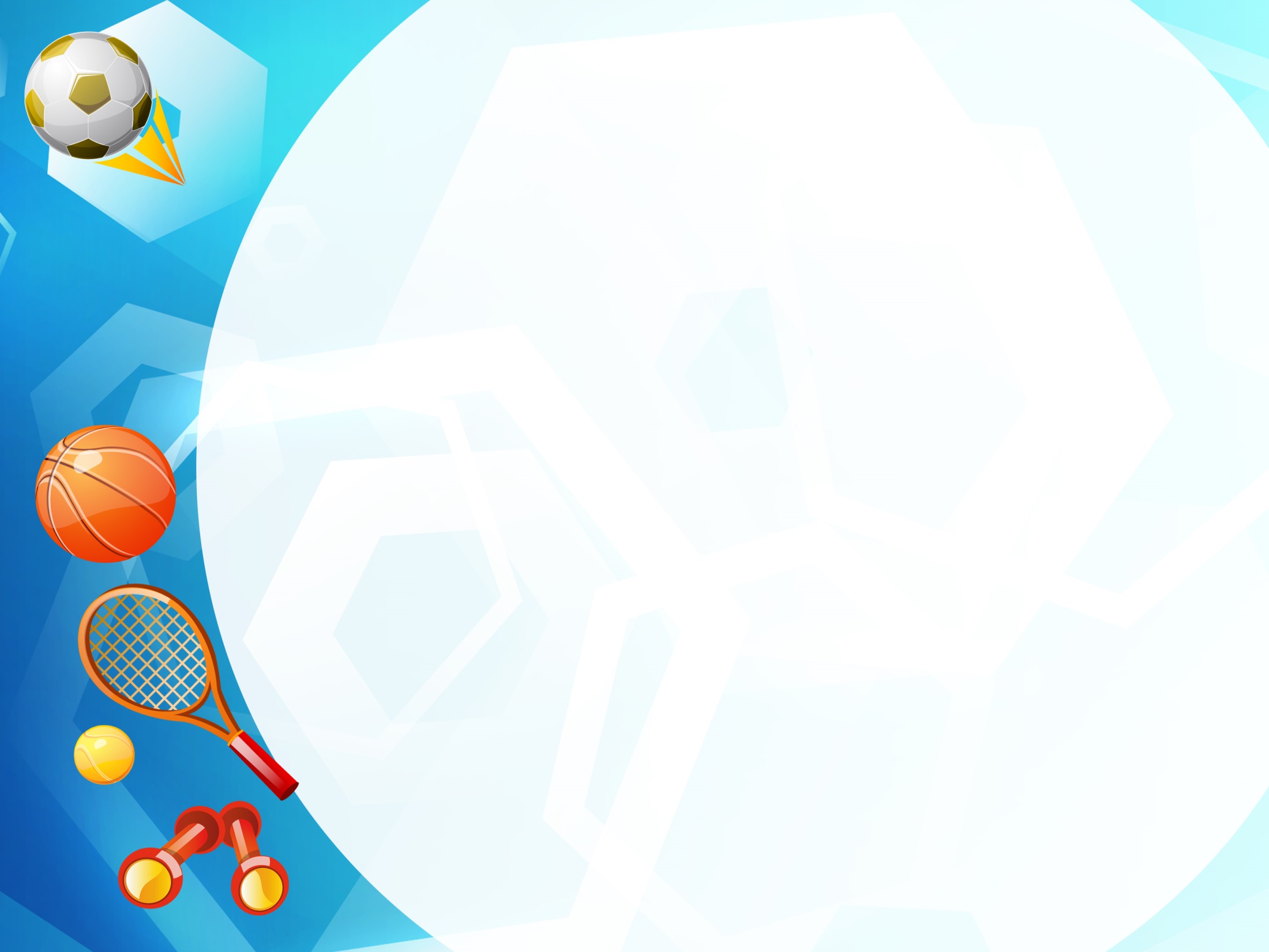 Кегли и городки. Для развития глазомера и меткости, как ориентиры в упражнениях и подвижных играх.
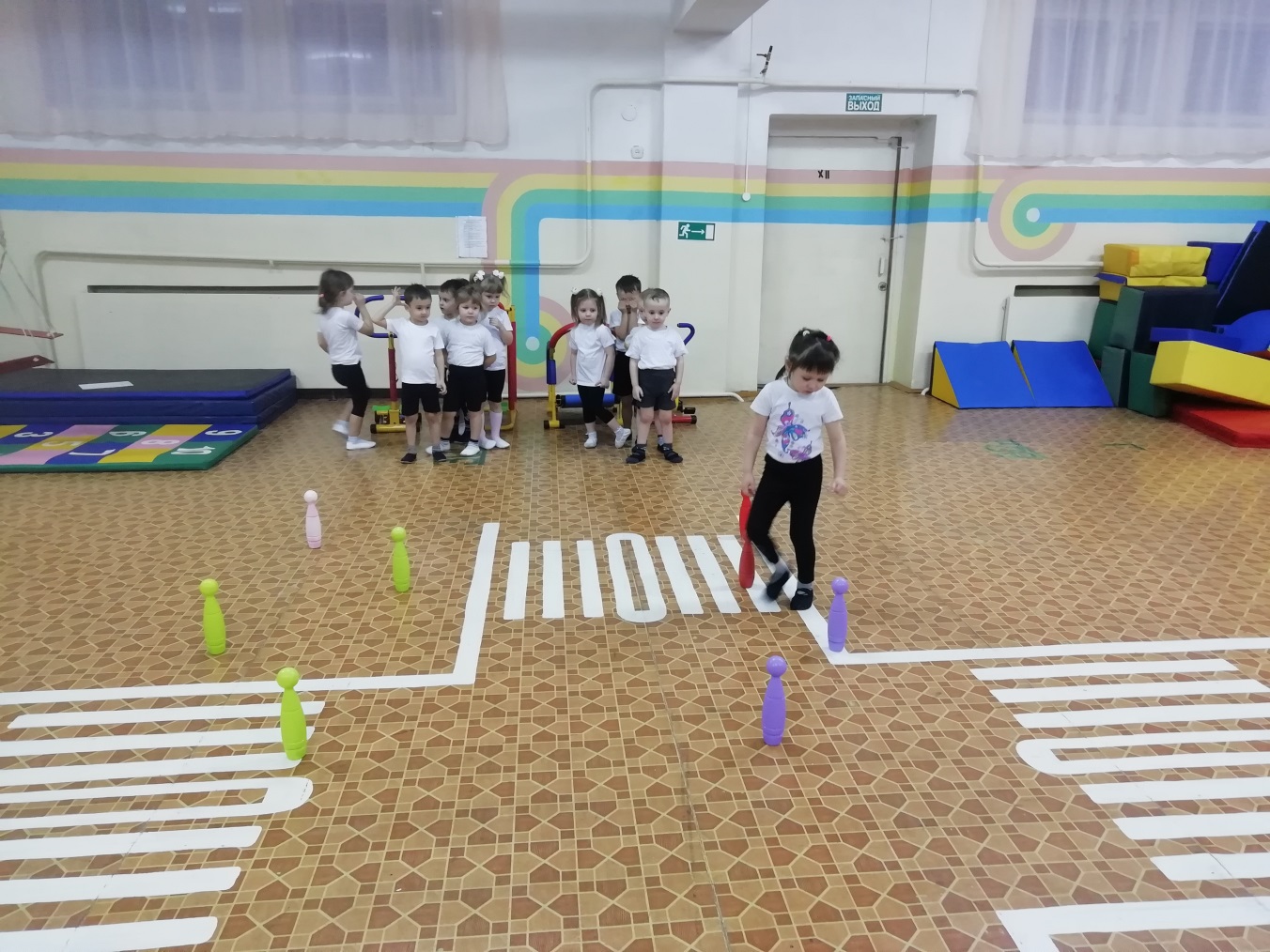 .
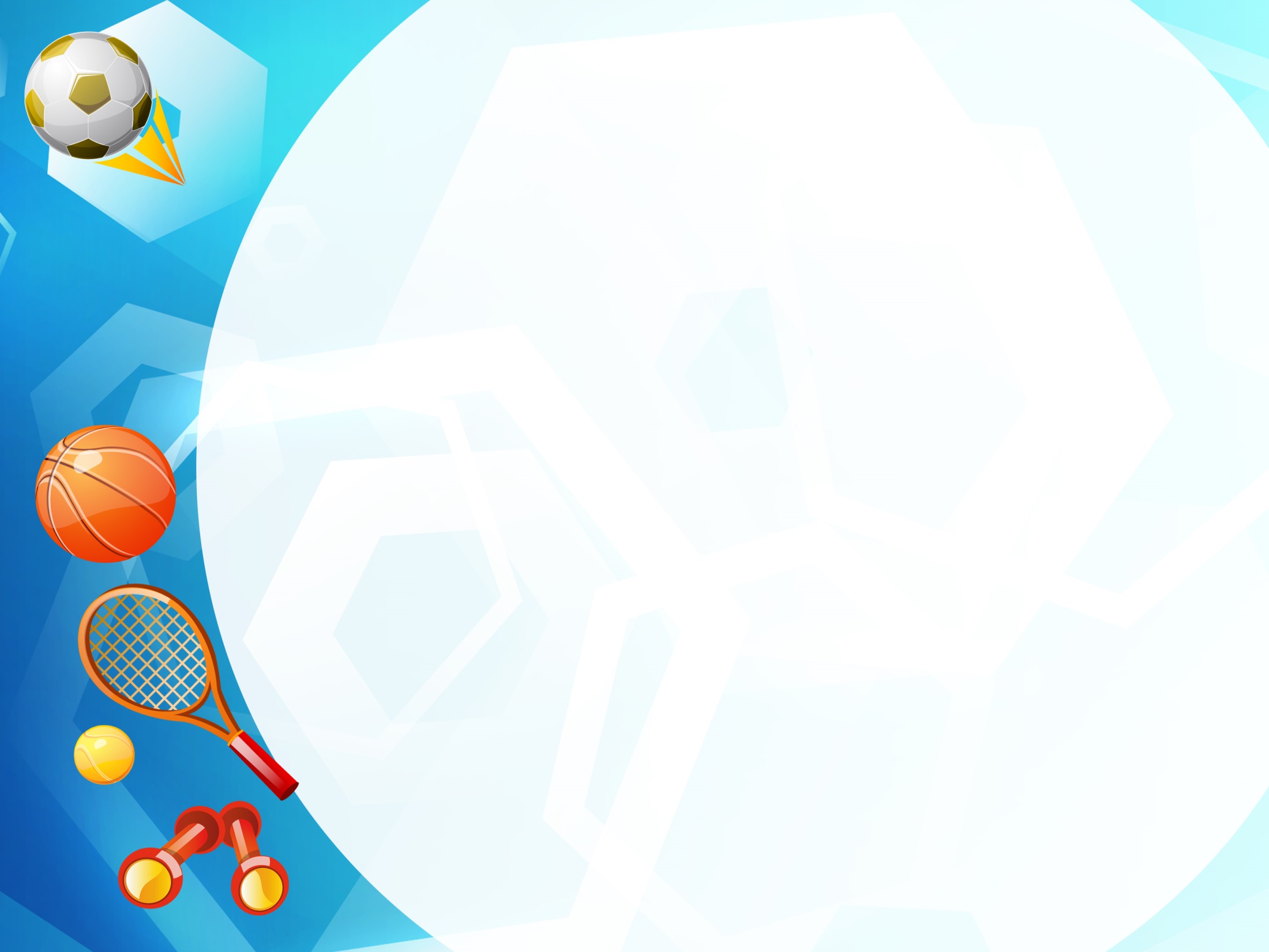 Мячи разного диаметра. Для катания, бросания, ловли, упражнений и игр.
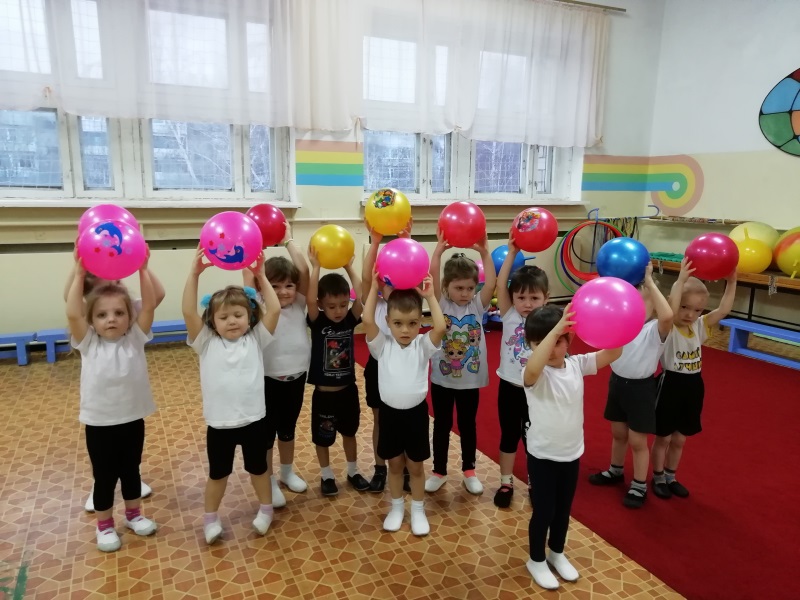 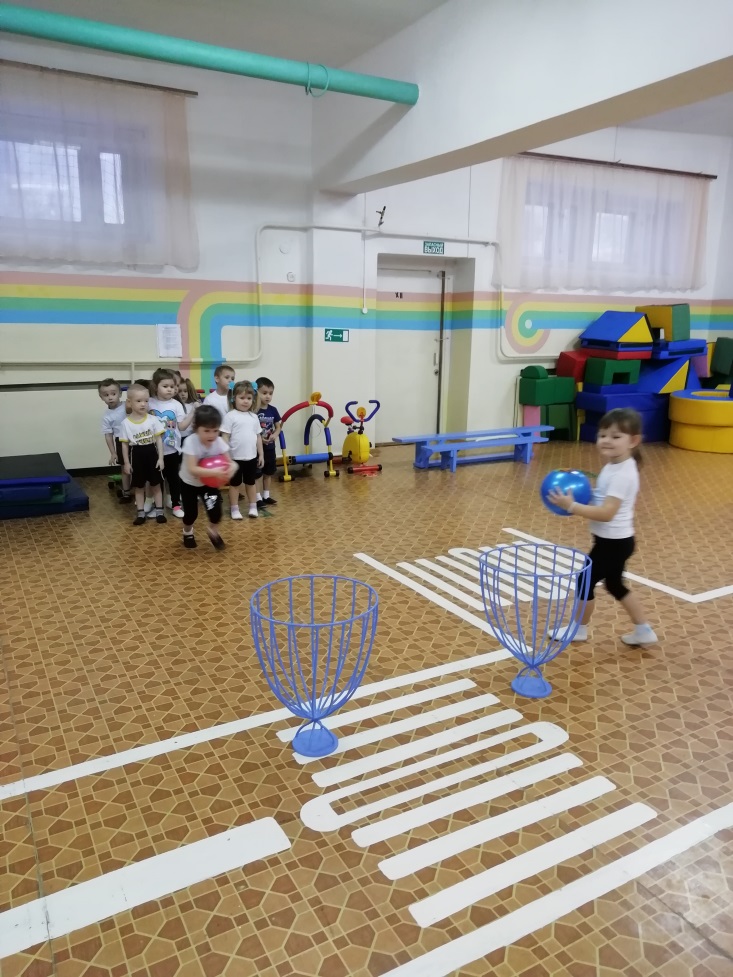 .
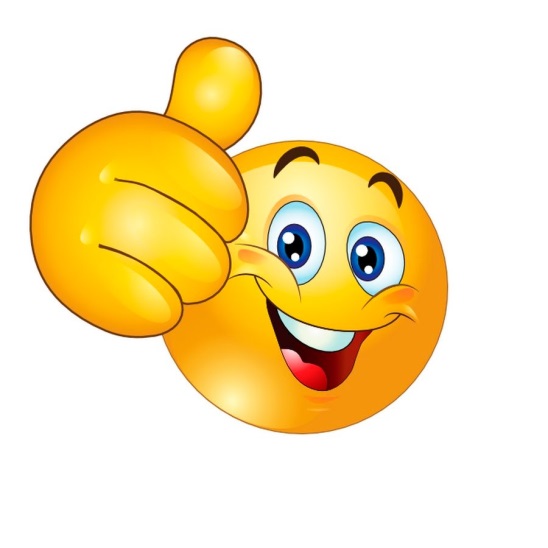 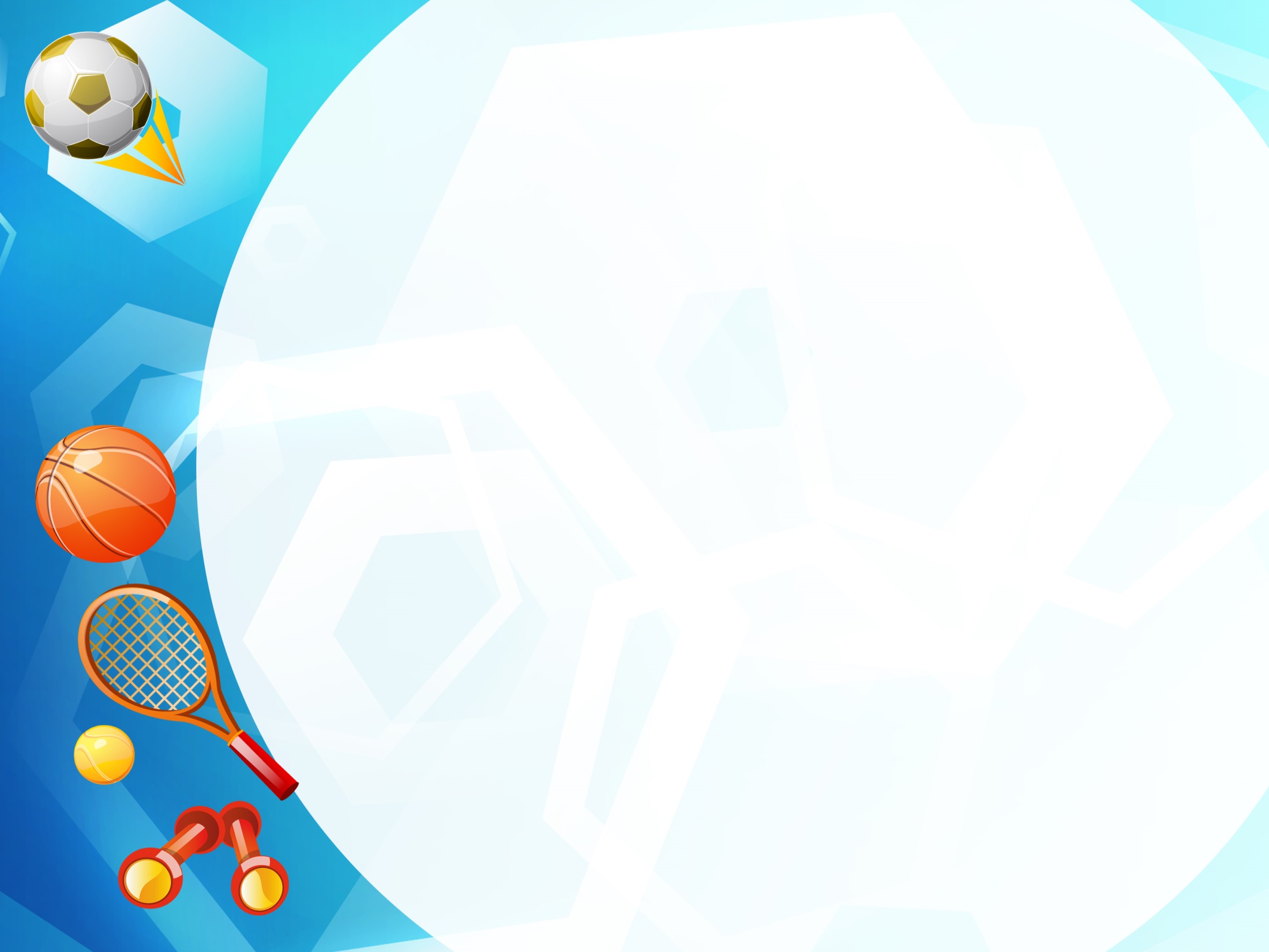 Обручи. Для общеразвивающих упражнений, пролезания, прокатывания, прыжков, подвижных игр.
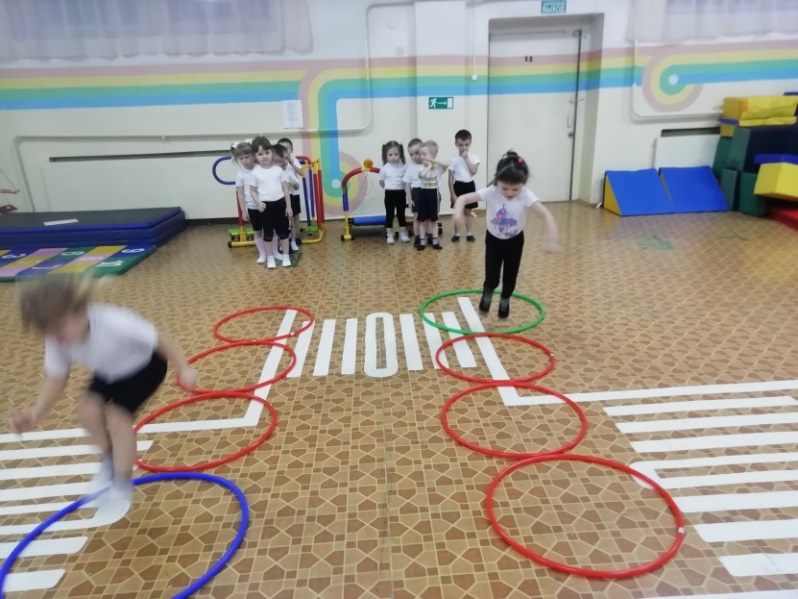 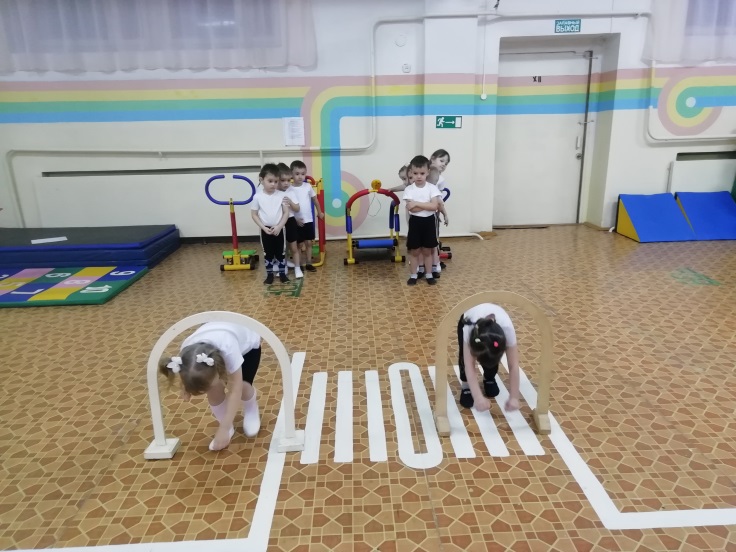 .
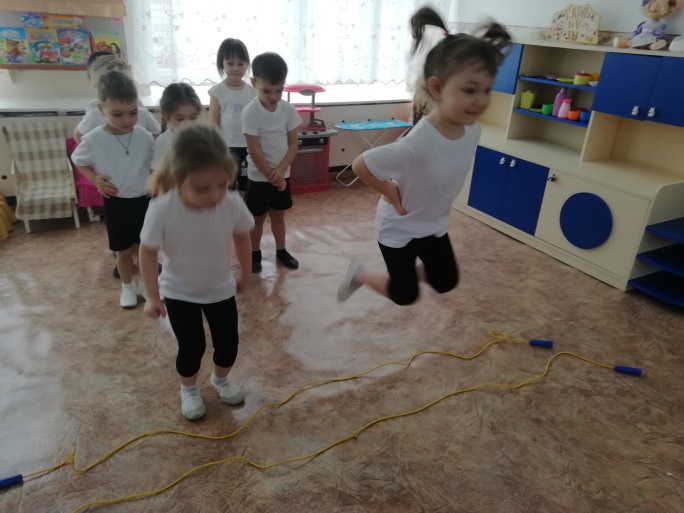 Скакалка. Для прыжков, перешагивания.
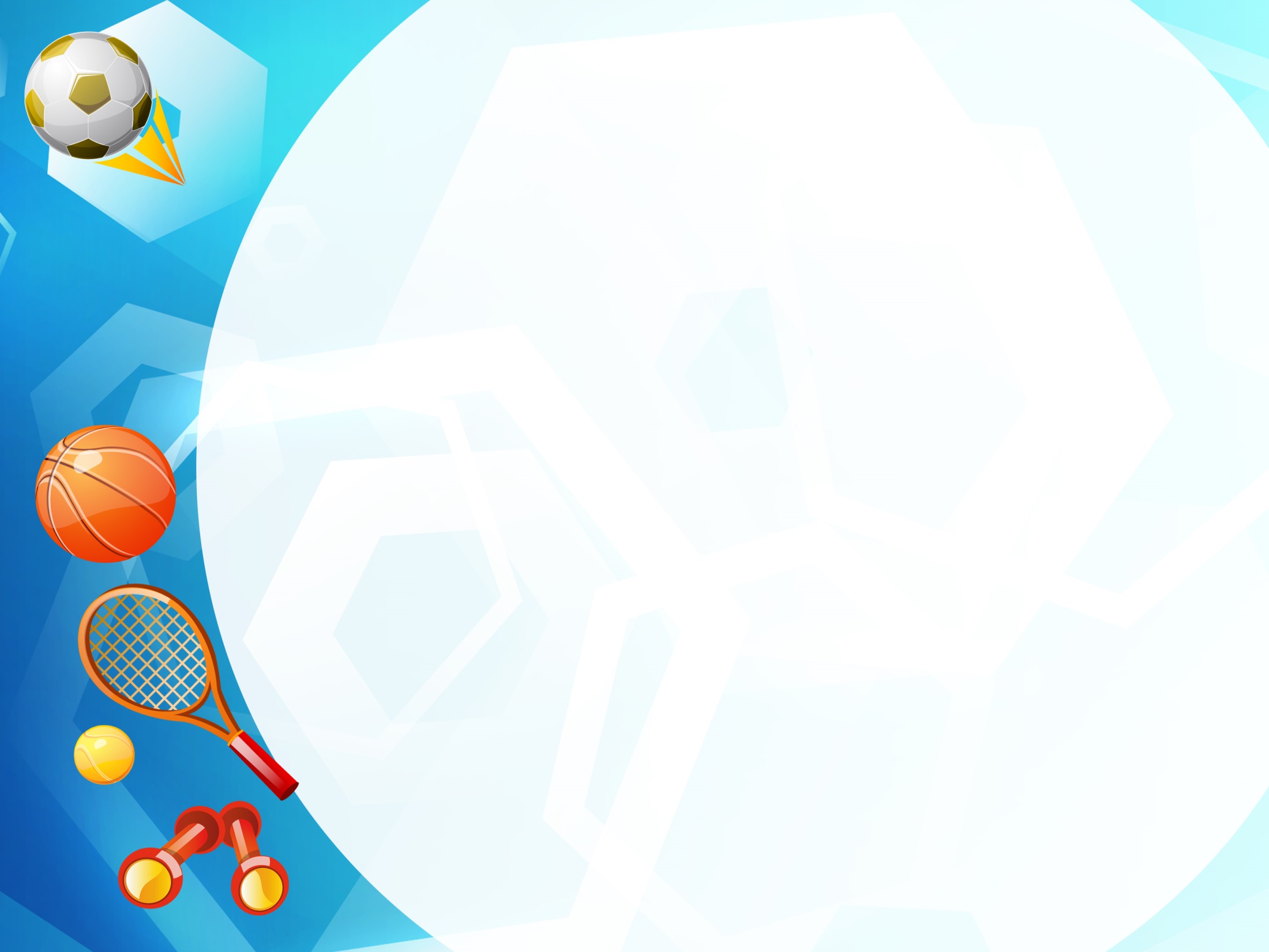 Атрибуты для общеразвивающих упражнений.
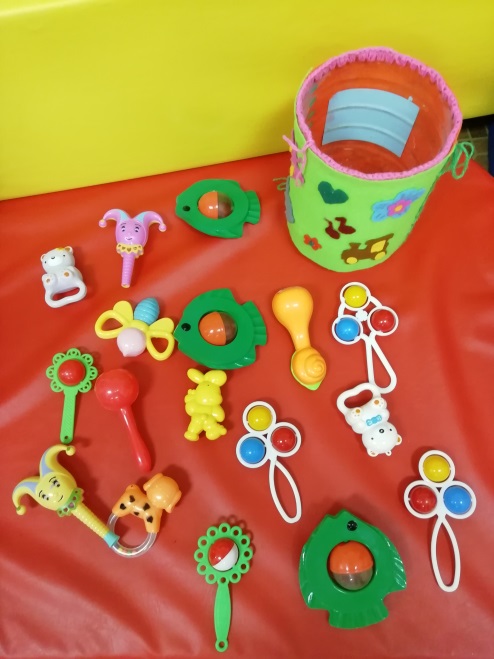 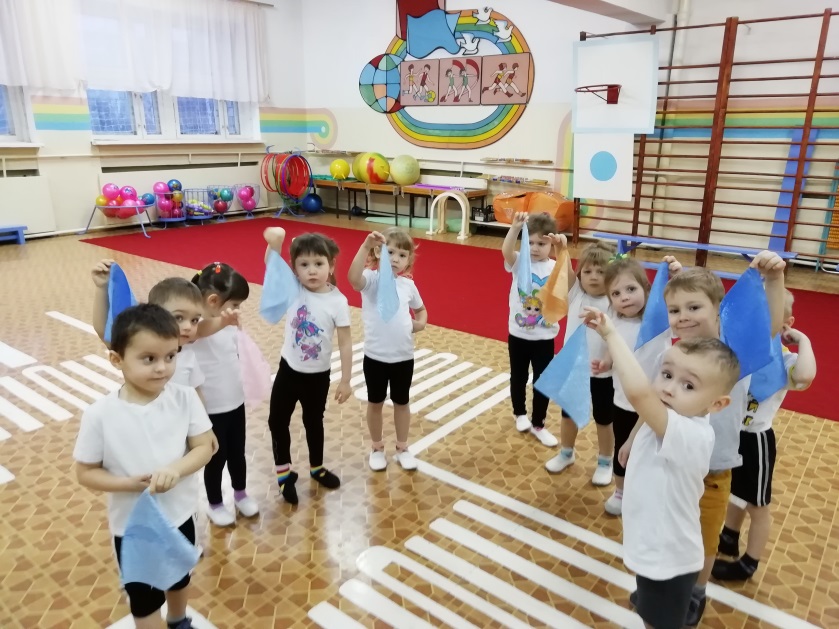 .
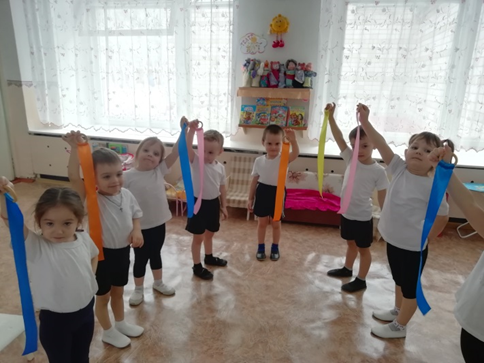 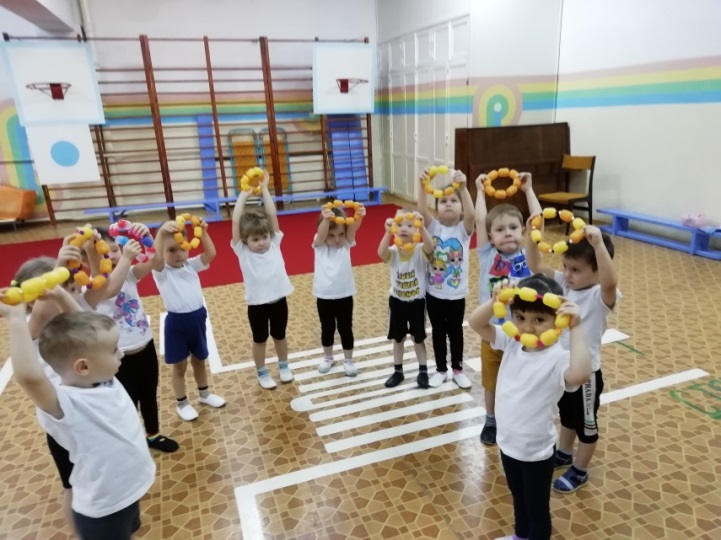 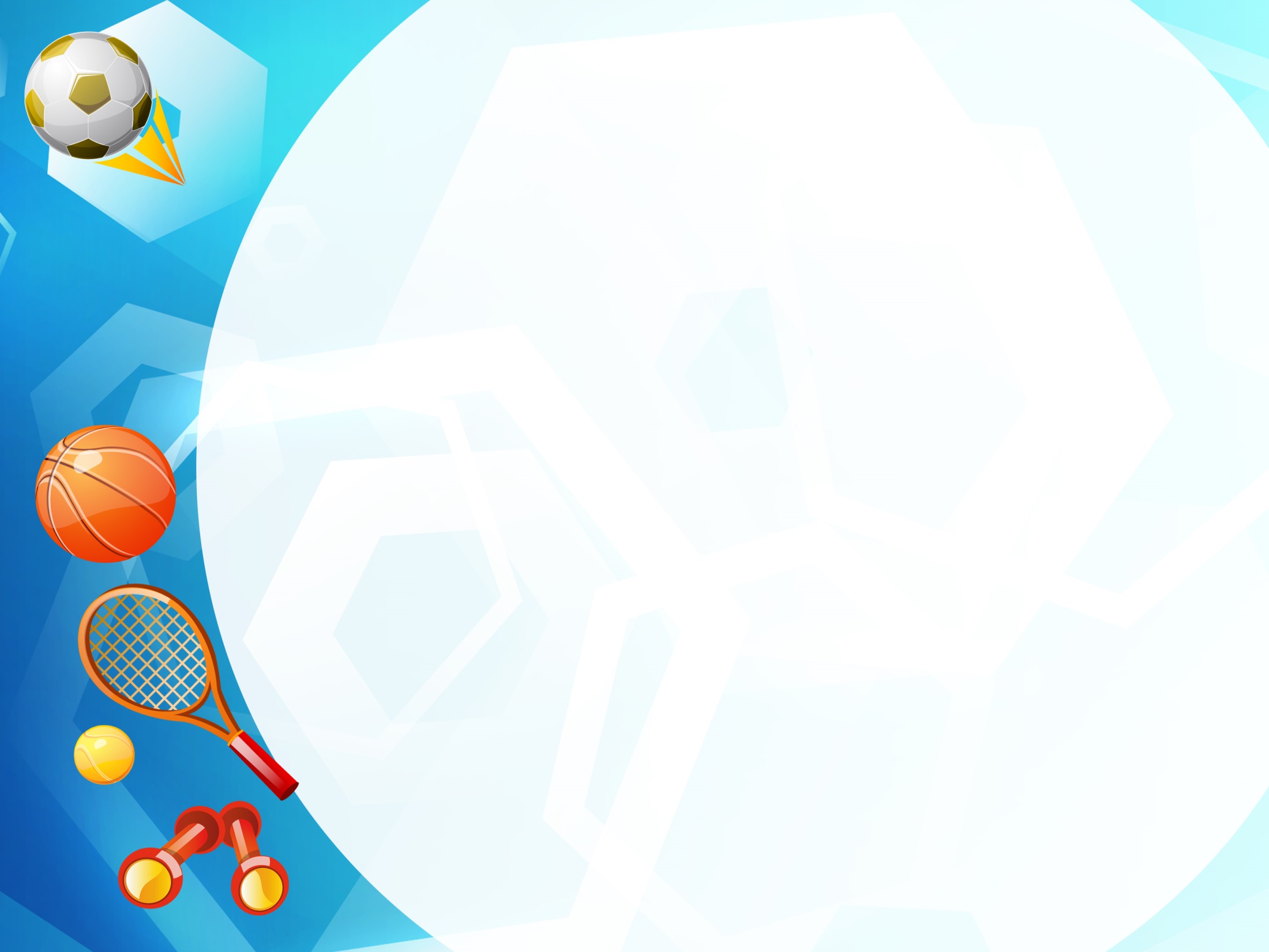 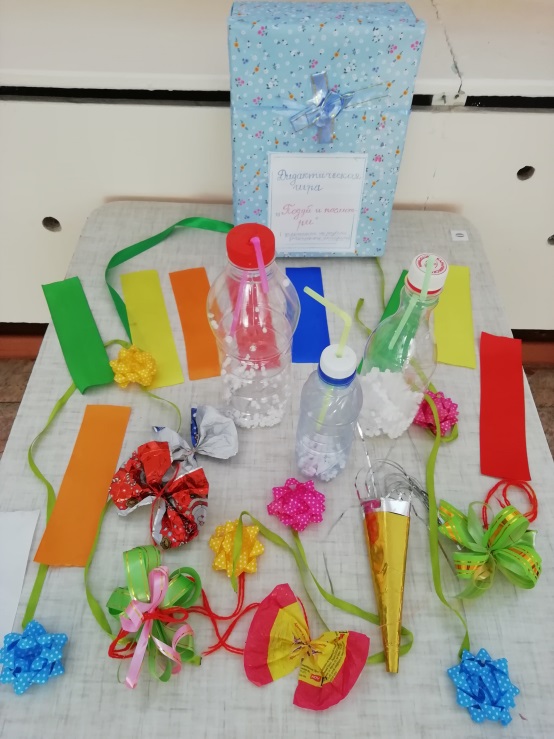 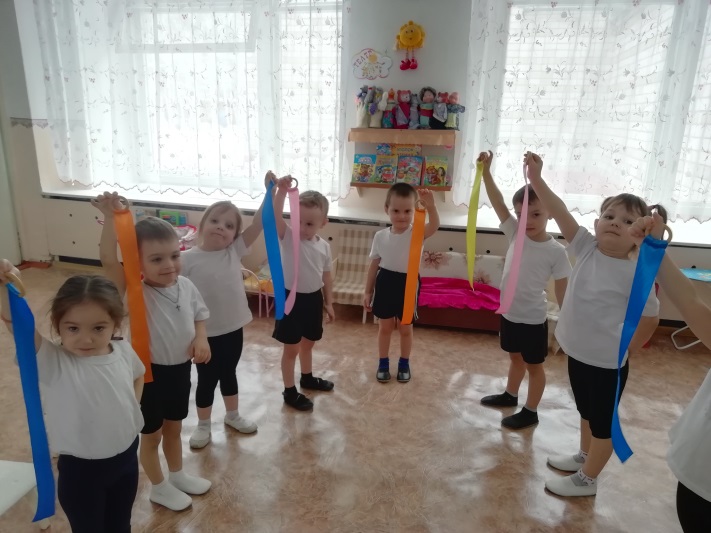 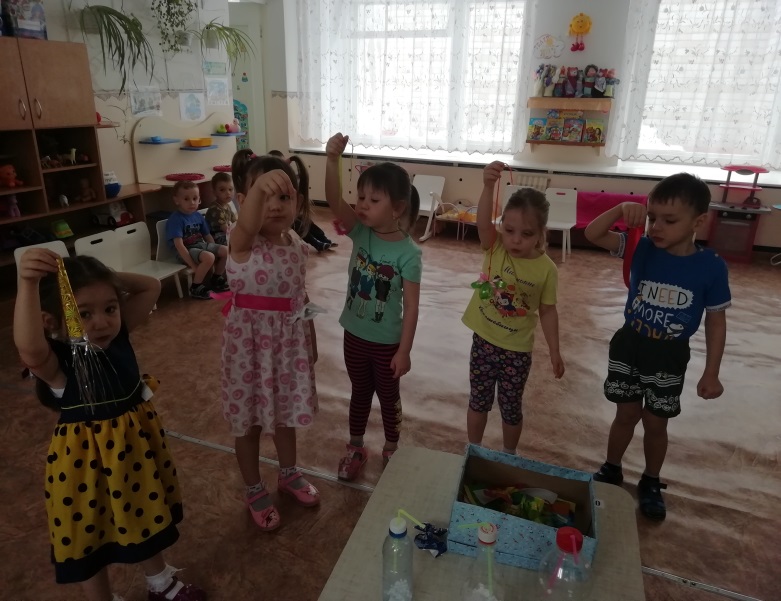 .
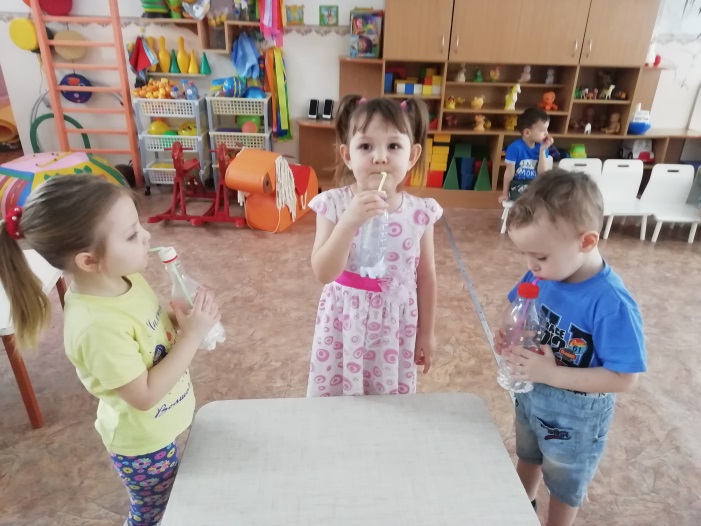 Ленты. Для проведения дыхательной гимнастики.
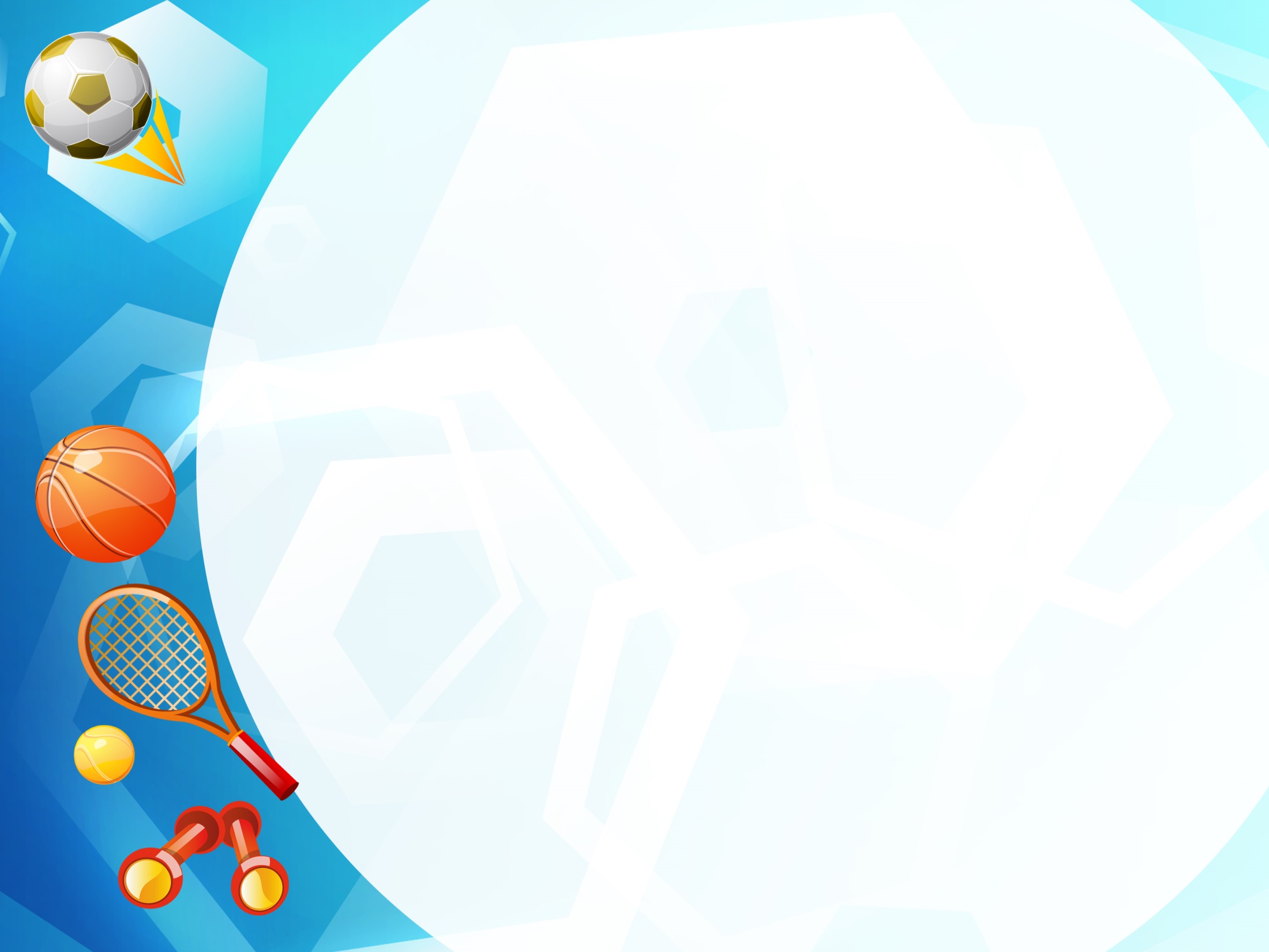 Мешочки и моталочки. Для развития мелкой моторики.
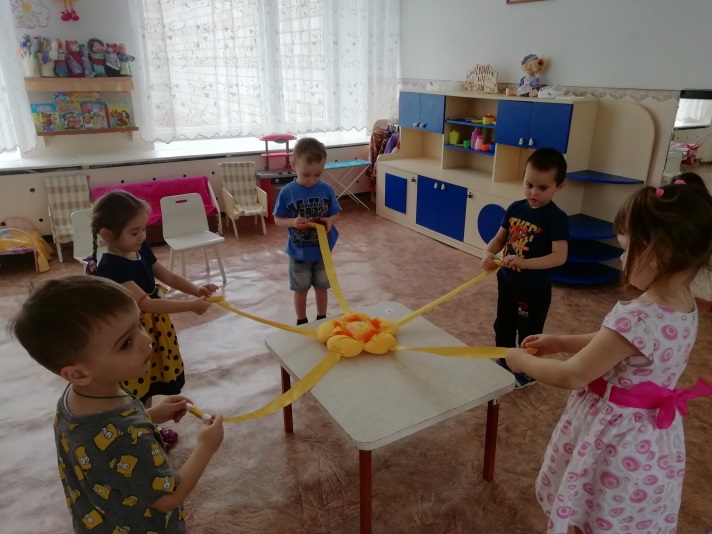 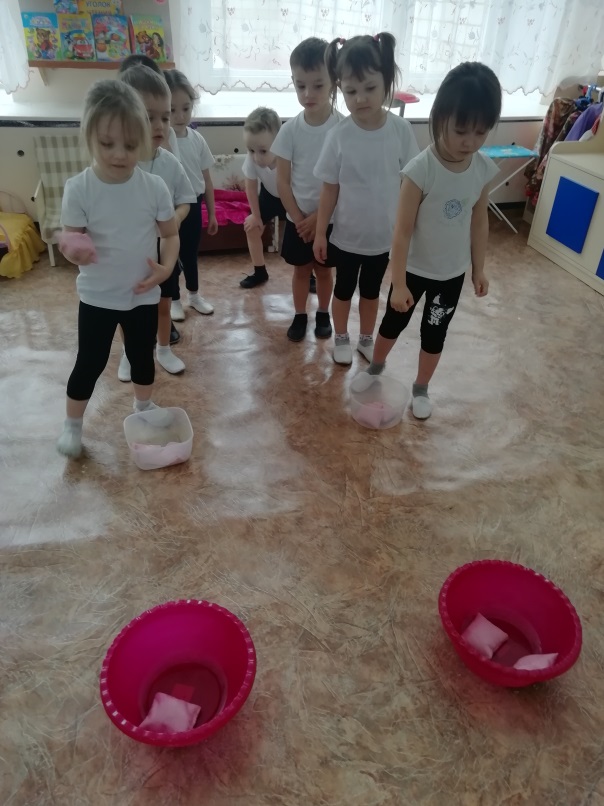 .
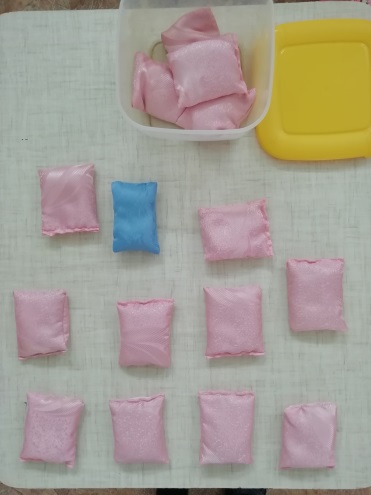 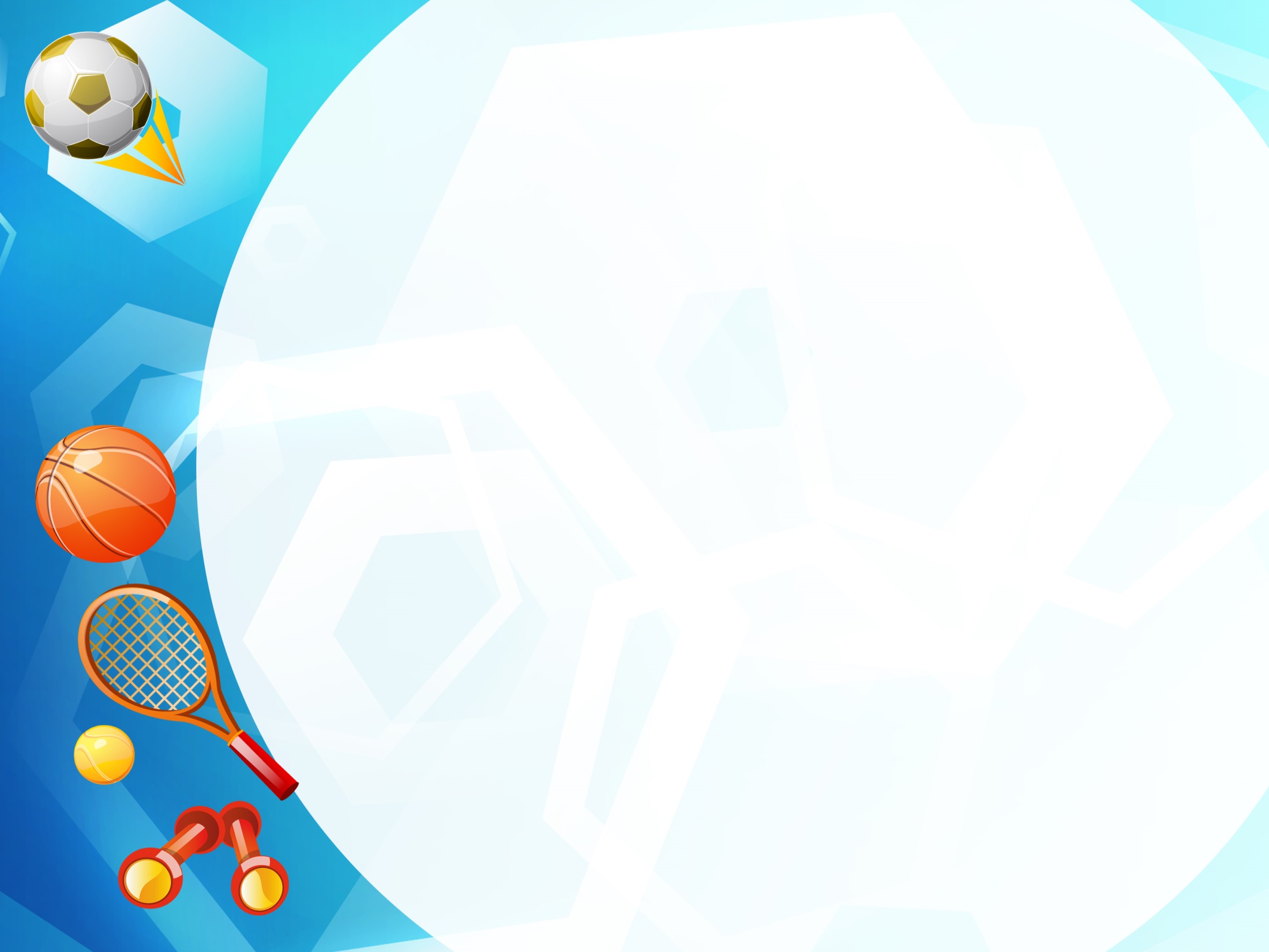 Атрибуты для массажа и развития мелкой моторики.
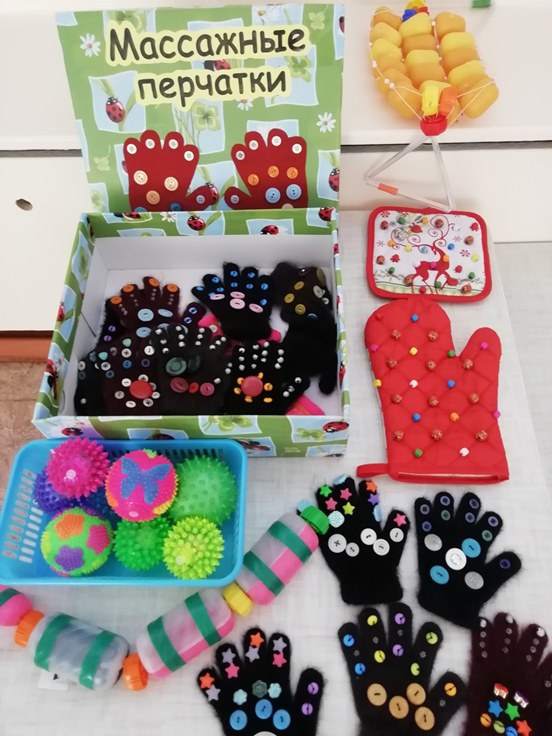 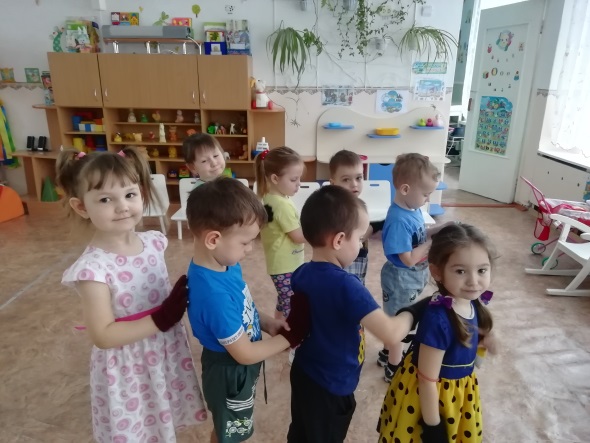 .
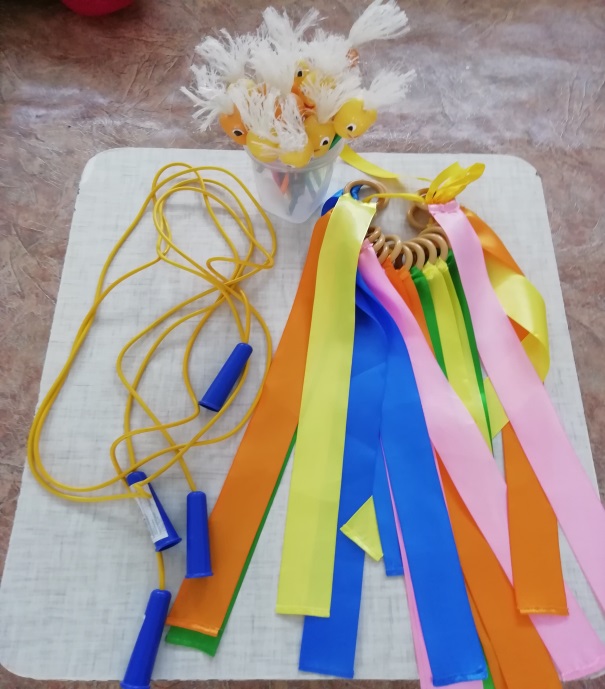 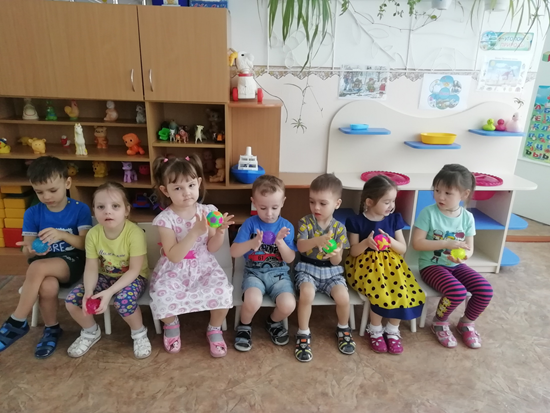 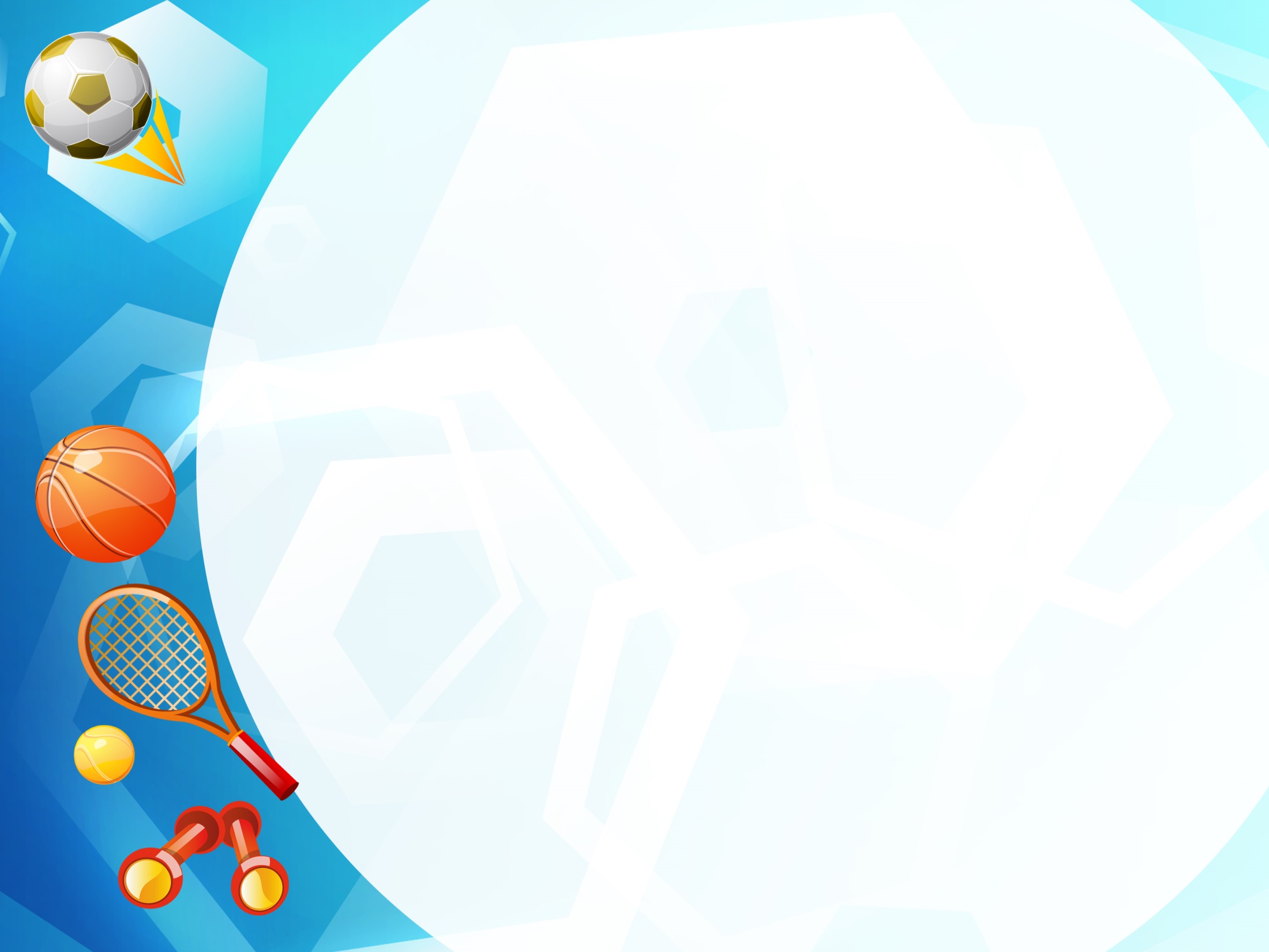 Атрибуты для массажа  и
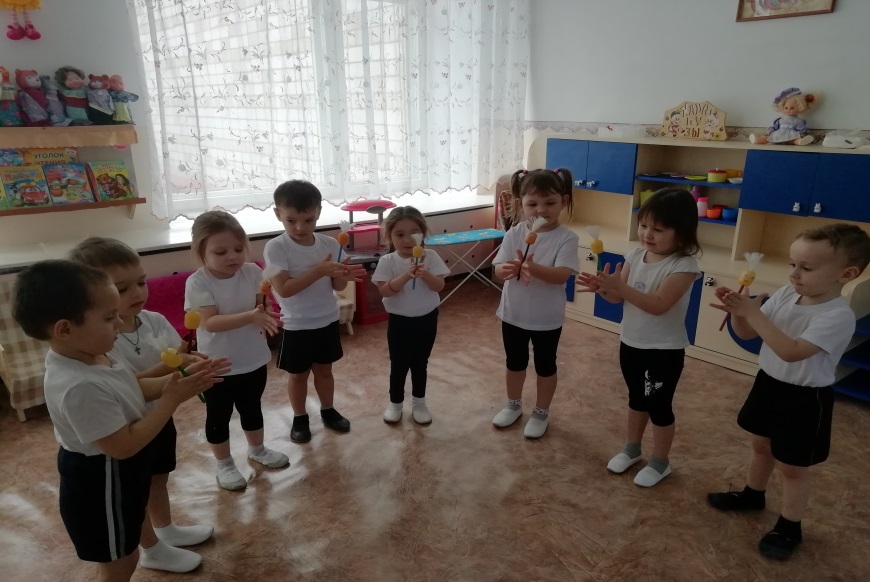 .
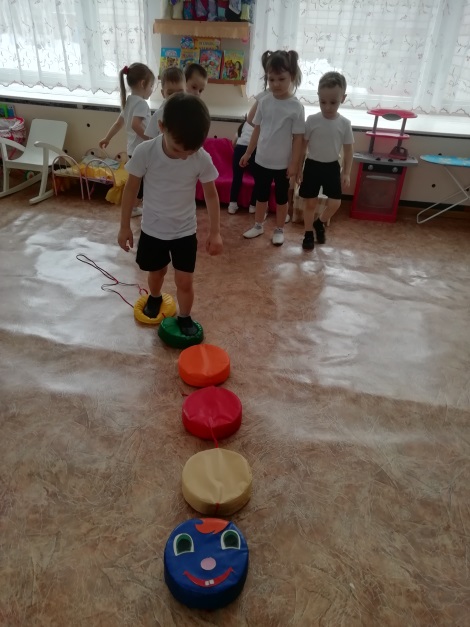 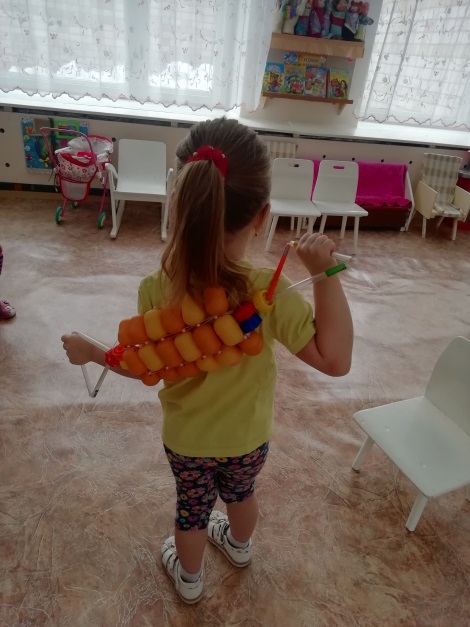 развития мелкой моторики.
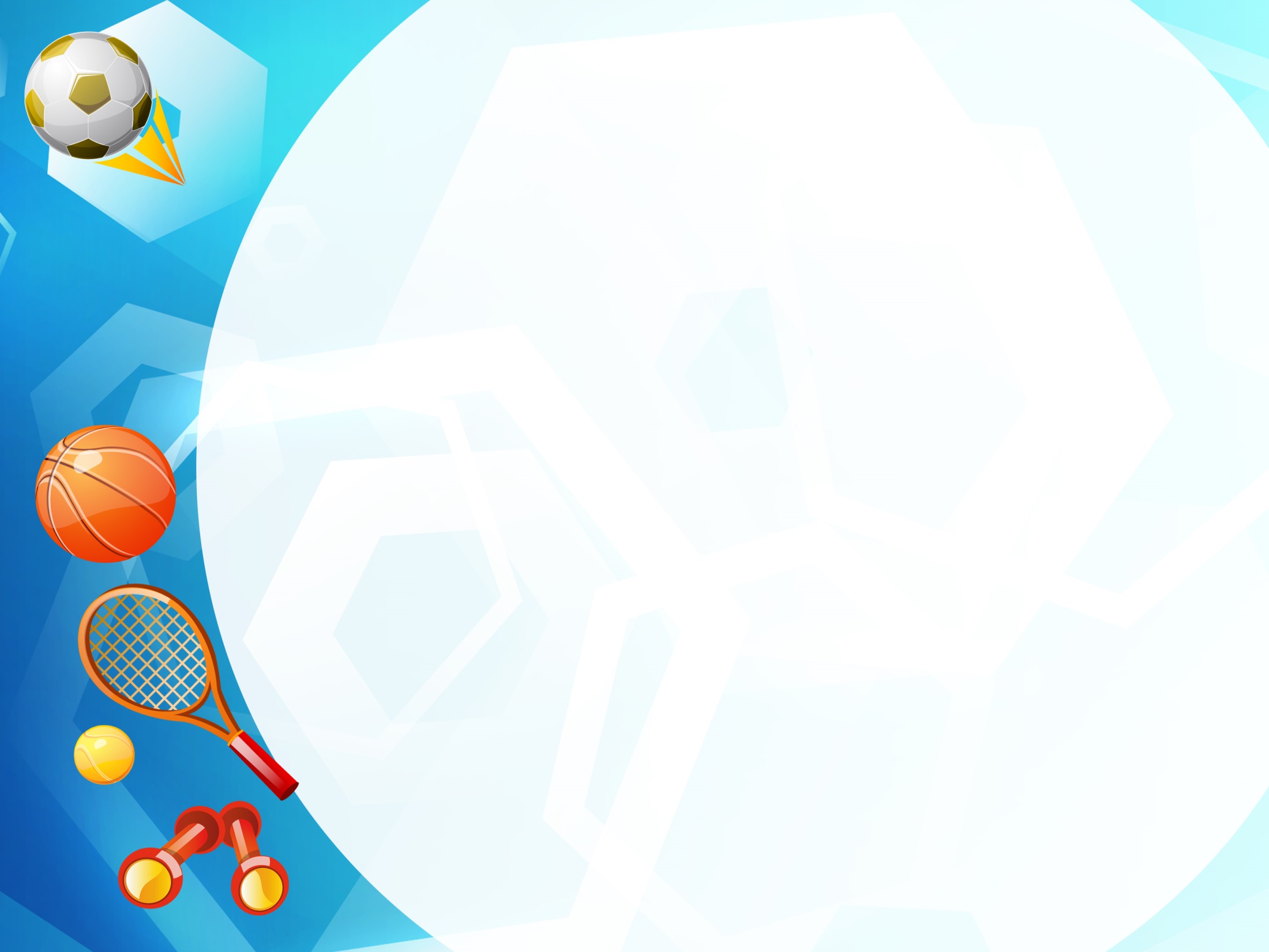 «Дорожки здоровья» и массажеры для стоп  –  профилактика плоскостопия и закаливания детей.
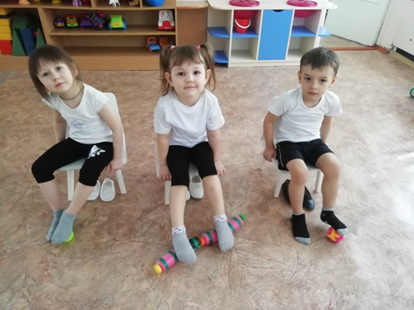 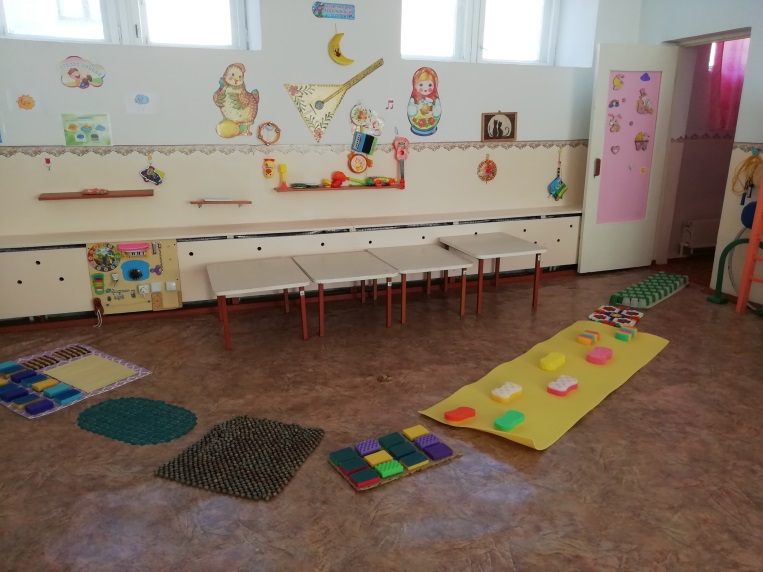 .
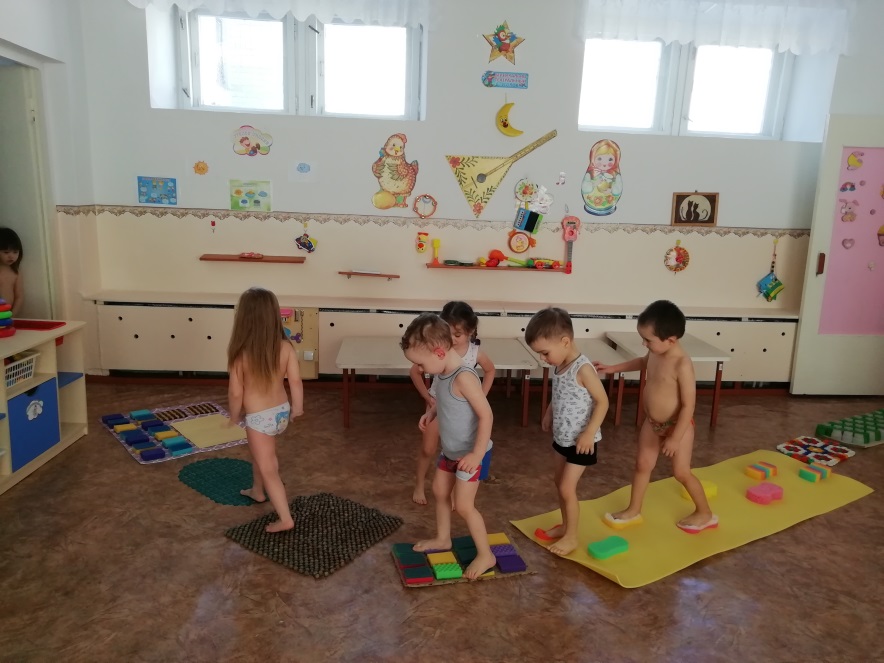 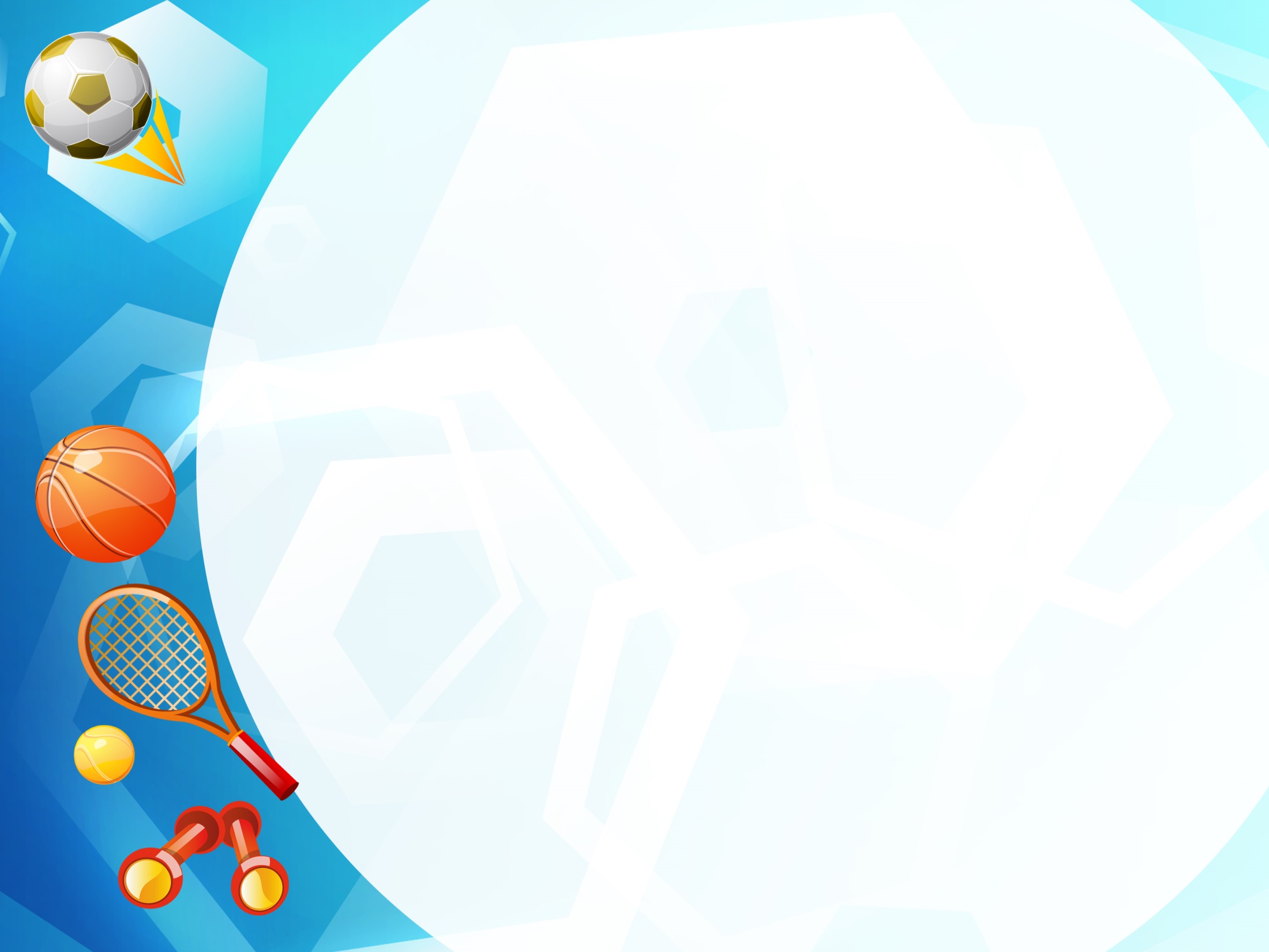 Атрибуты. Для подвижных и малоподвижных игр.
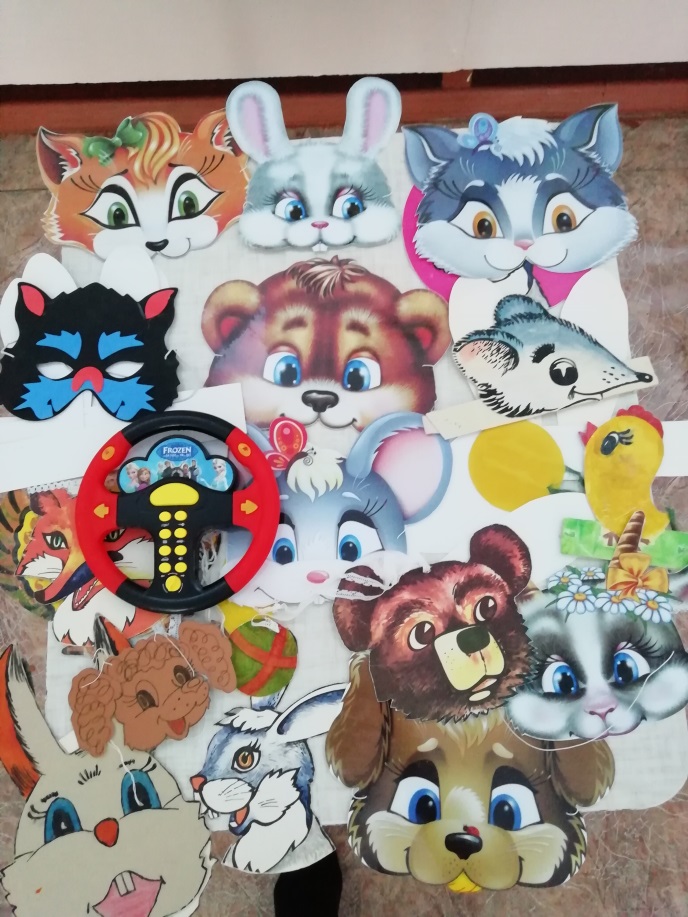 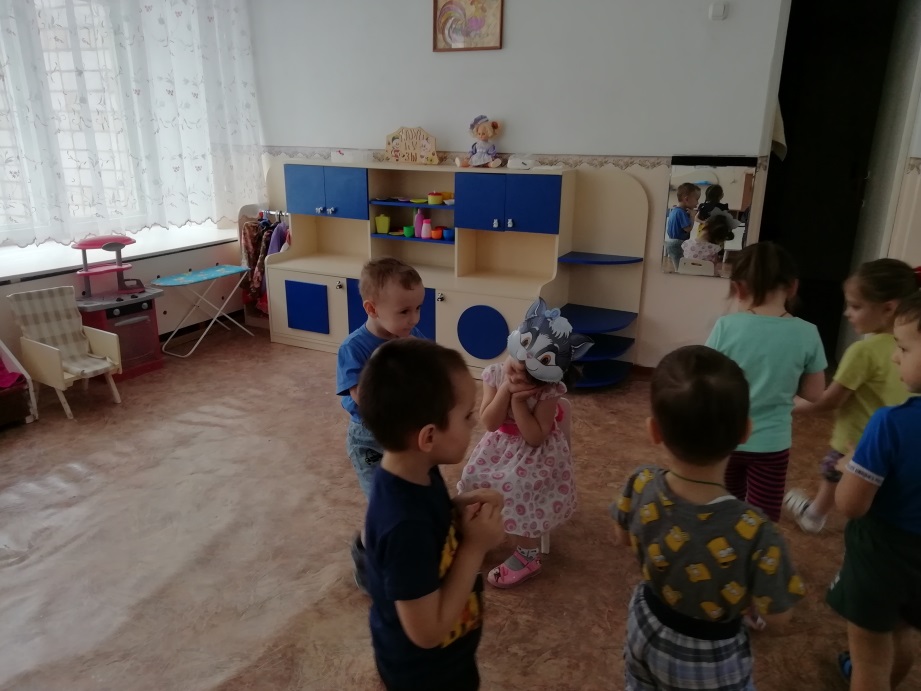 .
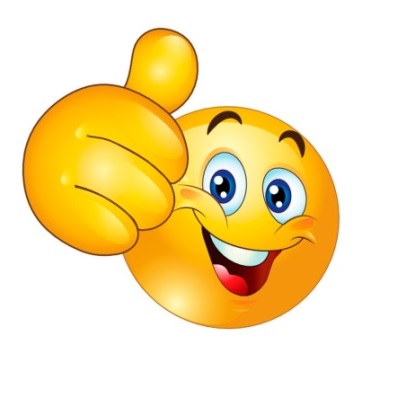 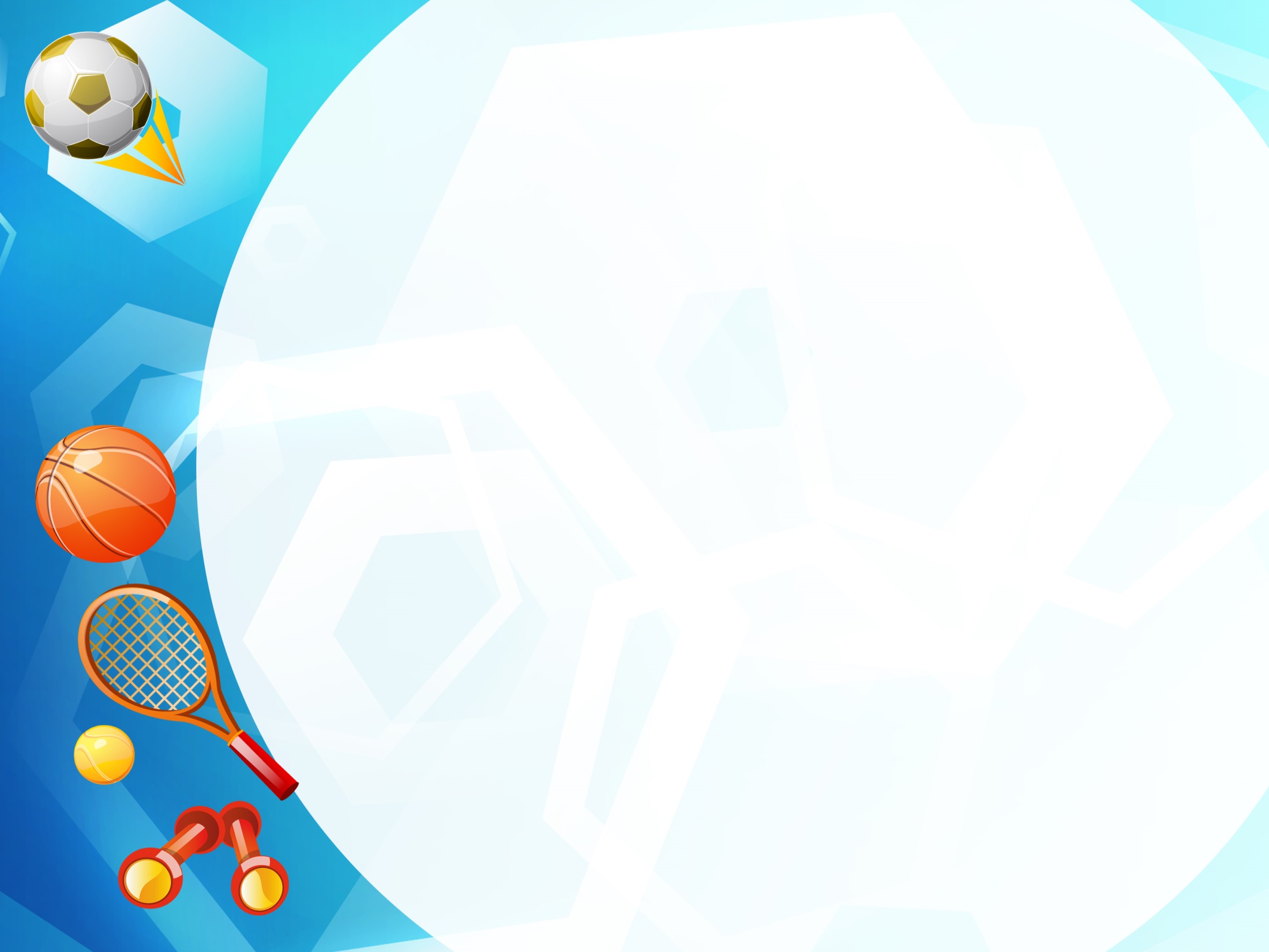 Подвижные и малоподвижные игры.
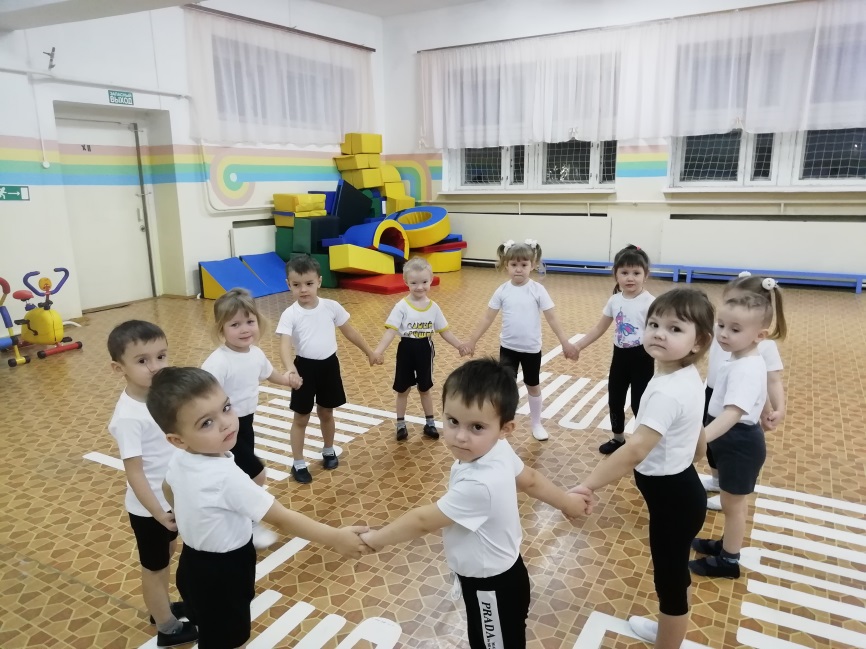 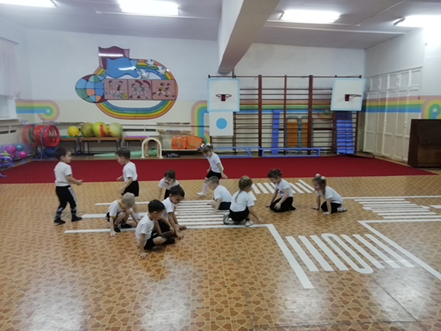 .
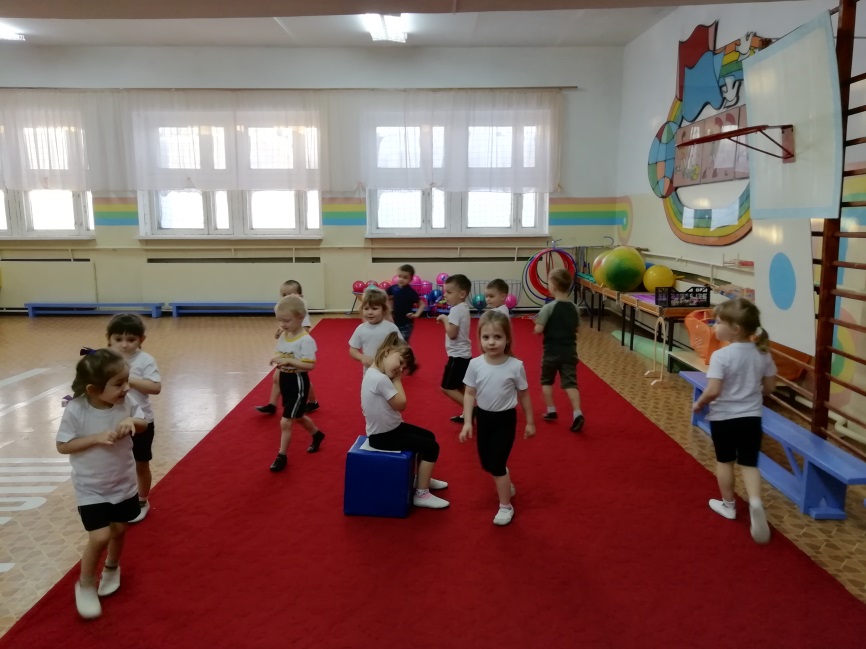 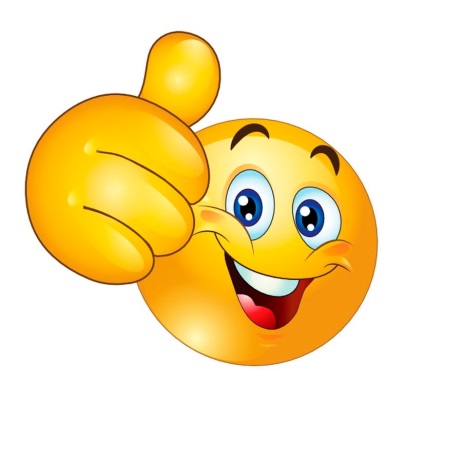 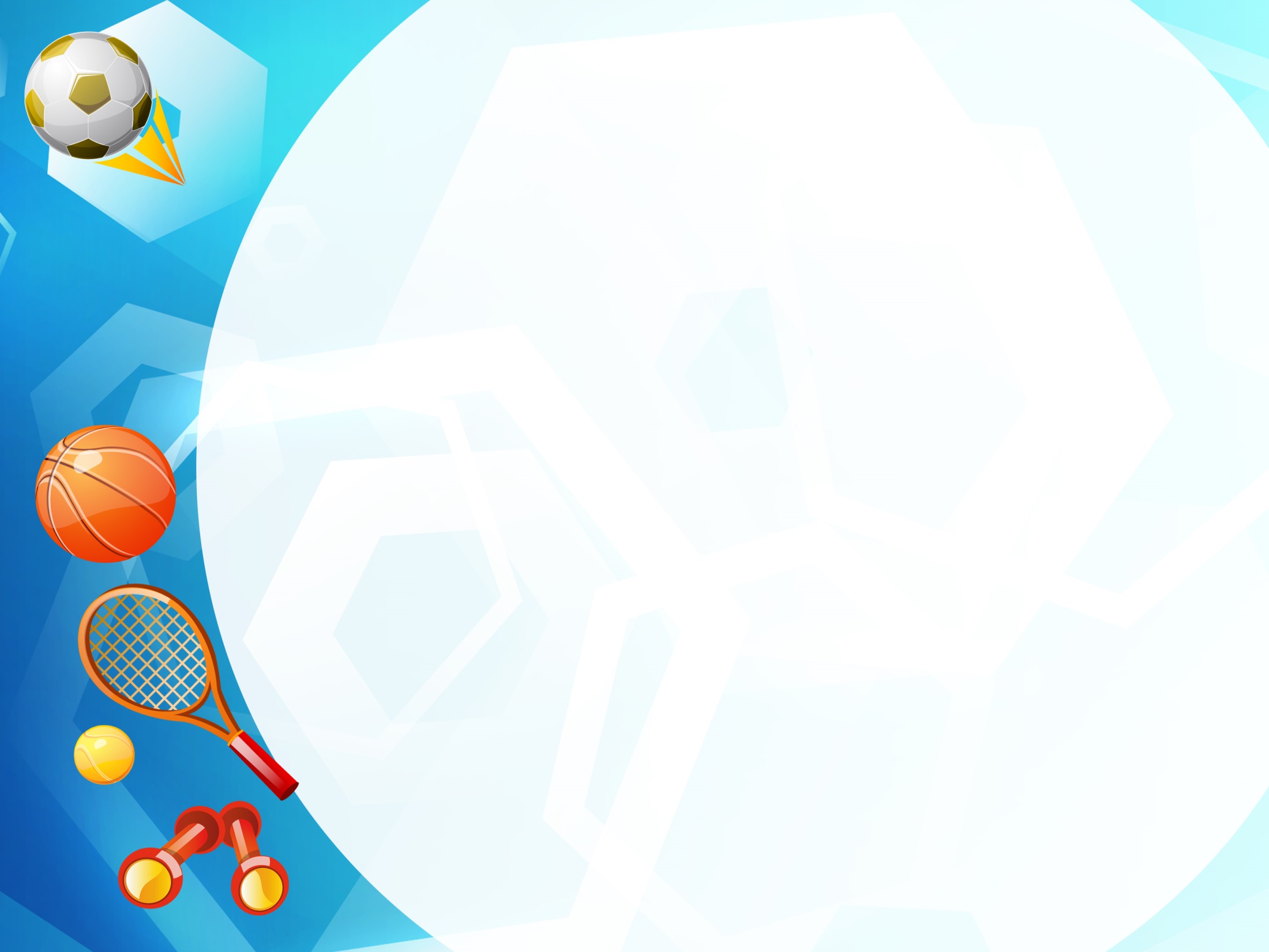 Картотеки: подвижных игр, пальчиковых игр,  утренней гимнастики, дыхательной гимнастики, физкультминуток.
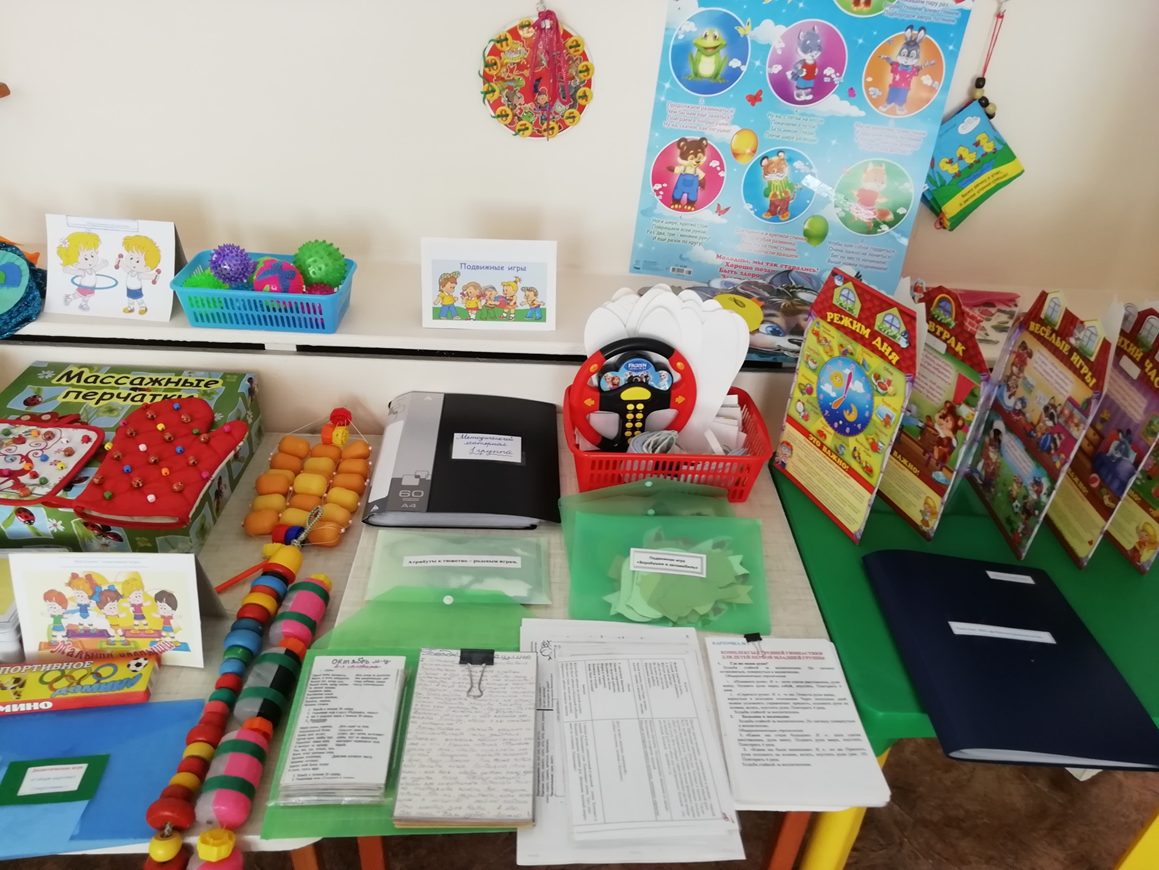 .
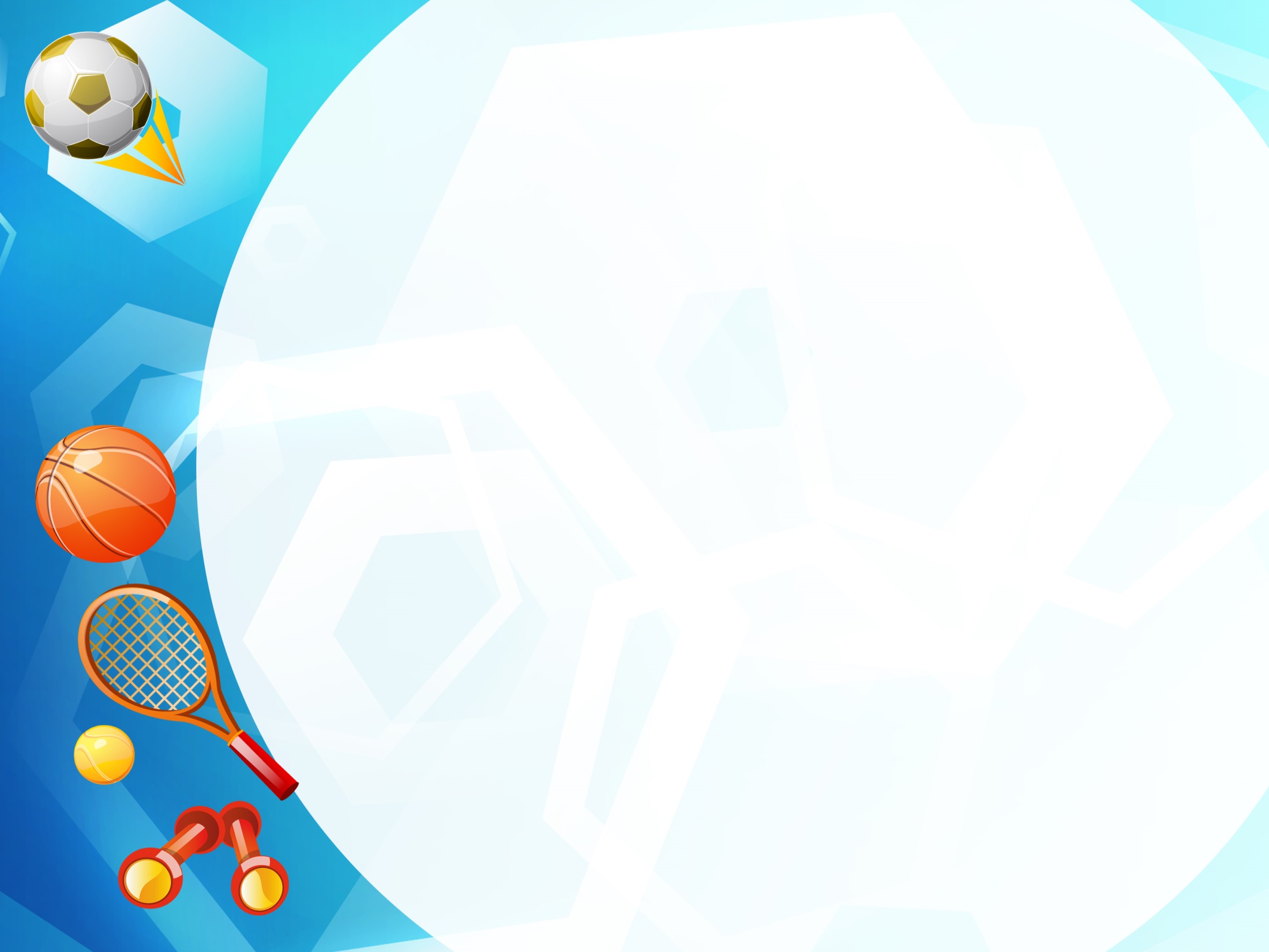 Спасибо за внимание.
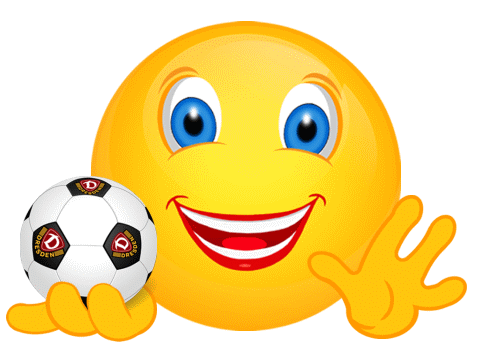 .